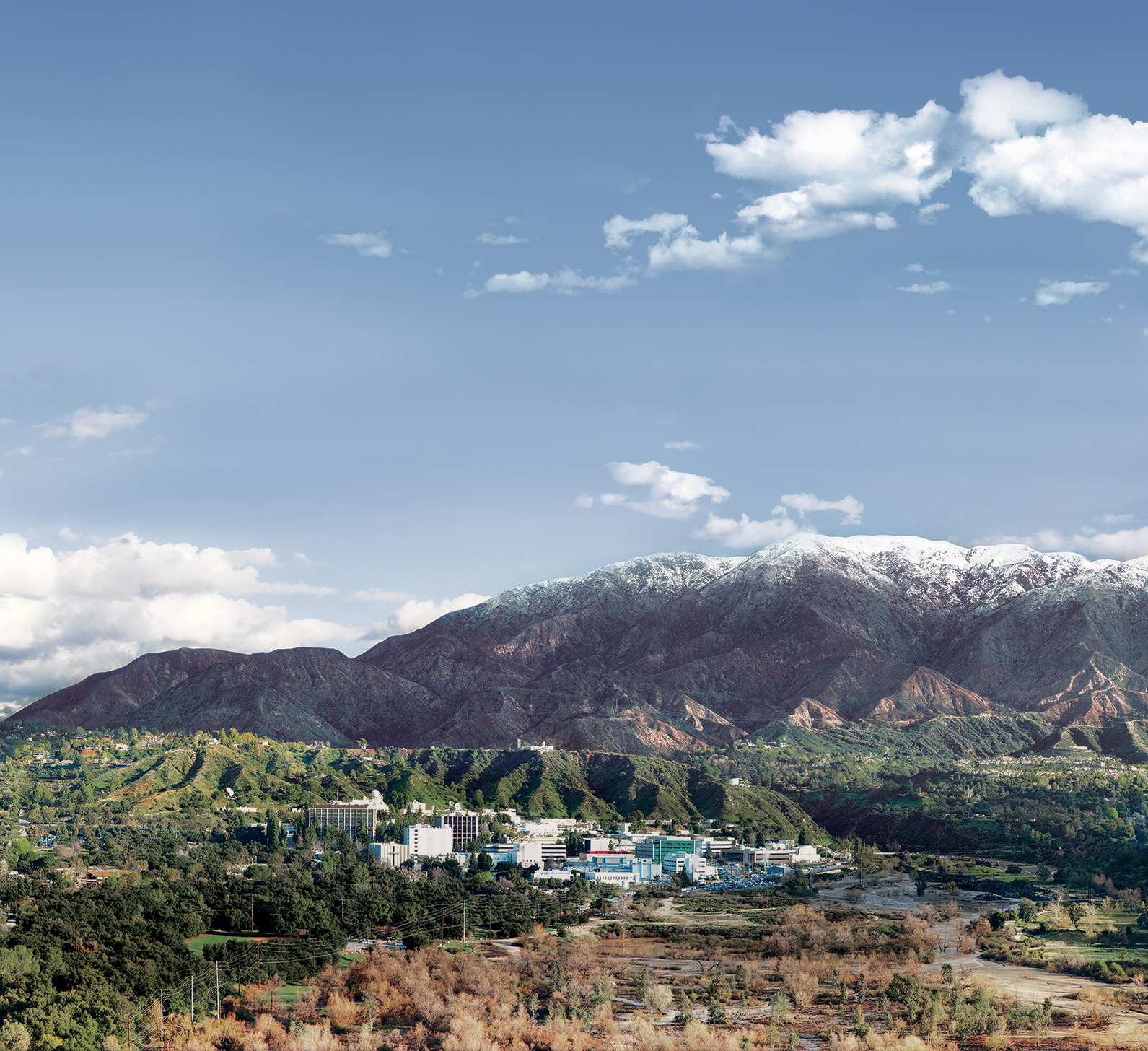 National Aeronautics and Space Administration
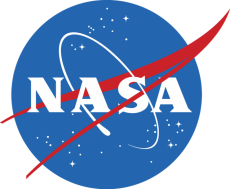 VIIRS Land Surface Temperature and Emissivity Continuity
Glynn Hulley, Robert Freepartner
MODAPS and LSIPS Team
Jet Propulsion Laboratory, California Institute of Technology, Pasadena, CA

(c) 2018 California Institute of Technology. Government sponsorship acknowledged.
MODIS/VIIRS Science Team Meeting, Silver Spring, MD, Oct 2018
Outline
Algorithm and product status
Validation
VIIRS-MODIS Continuity
New Science
[Speaker Notes: Physical TES algorithm fully exploit all thermal bands of MODIS/VIIRS and produce LST and dynamic emissivity products]
VNP21 Product Suite
[Speaker Notes: Ensuring continuity with MODIS LST we use the same product data types]
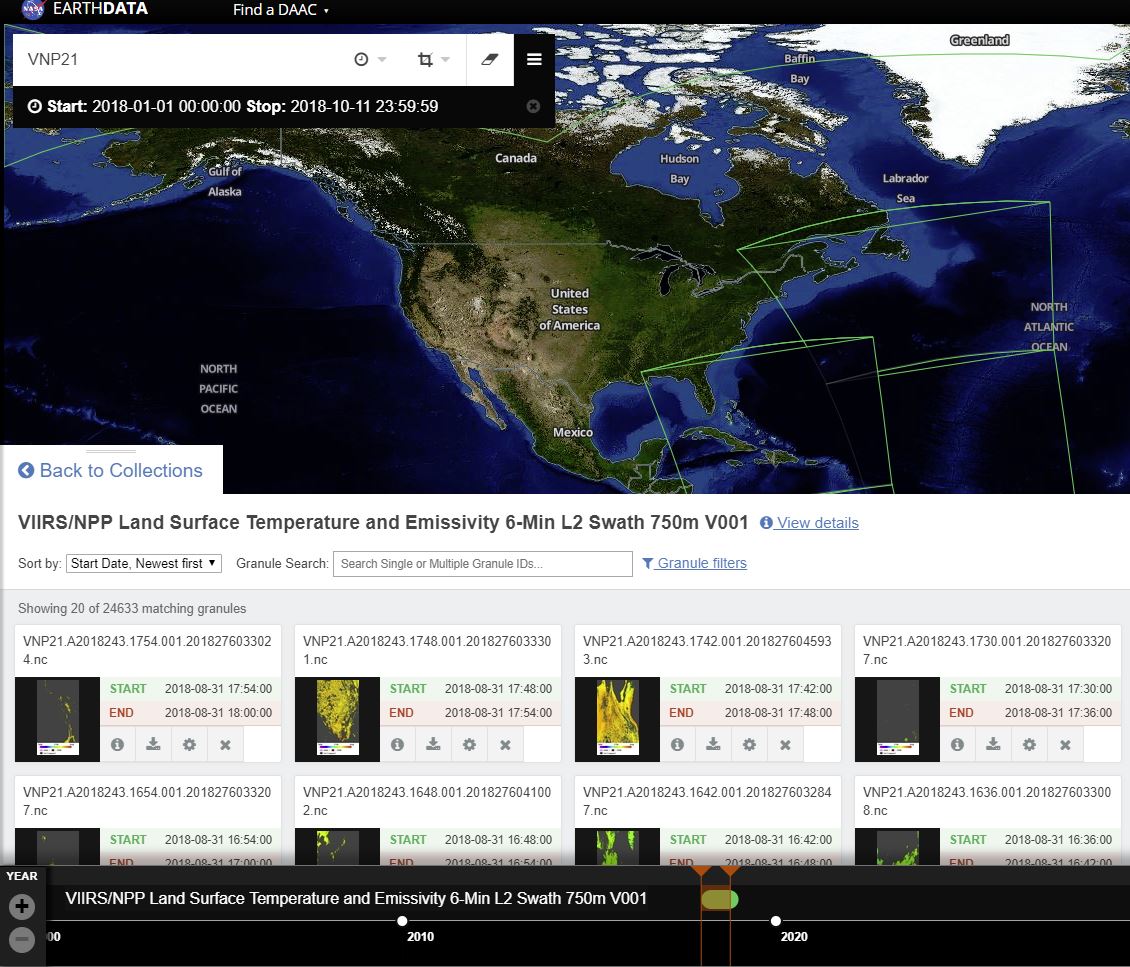 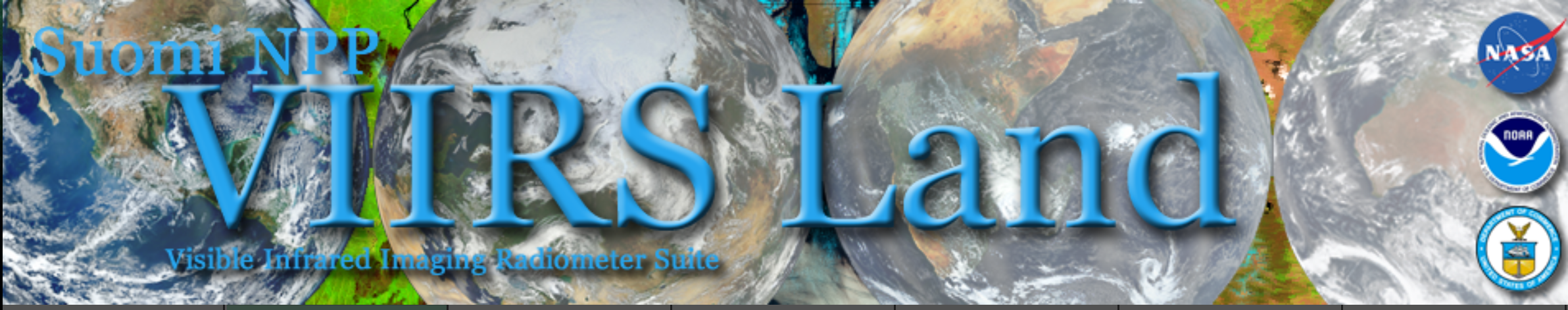 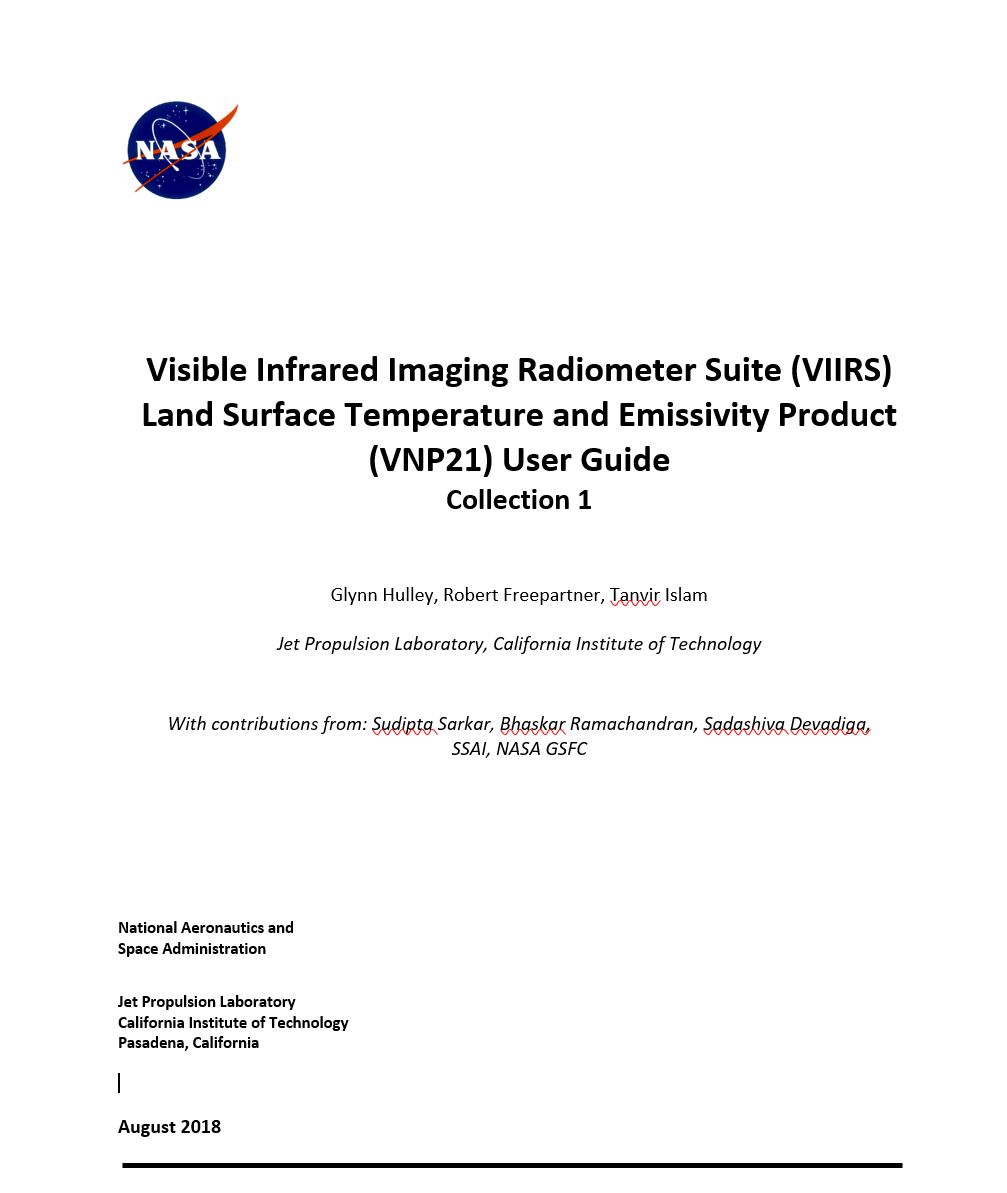 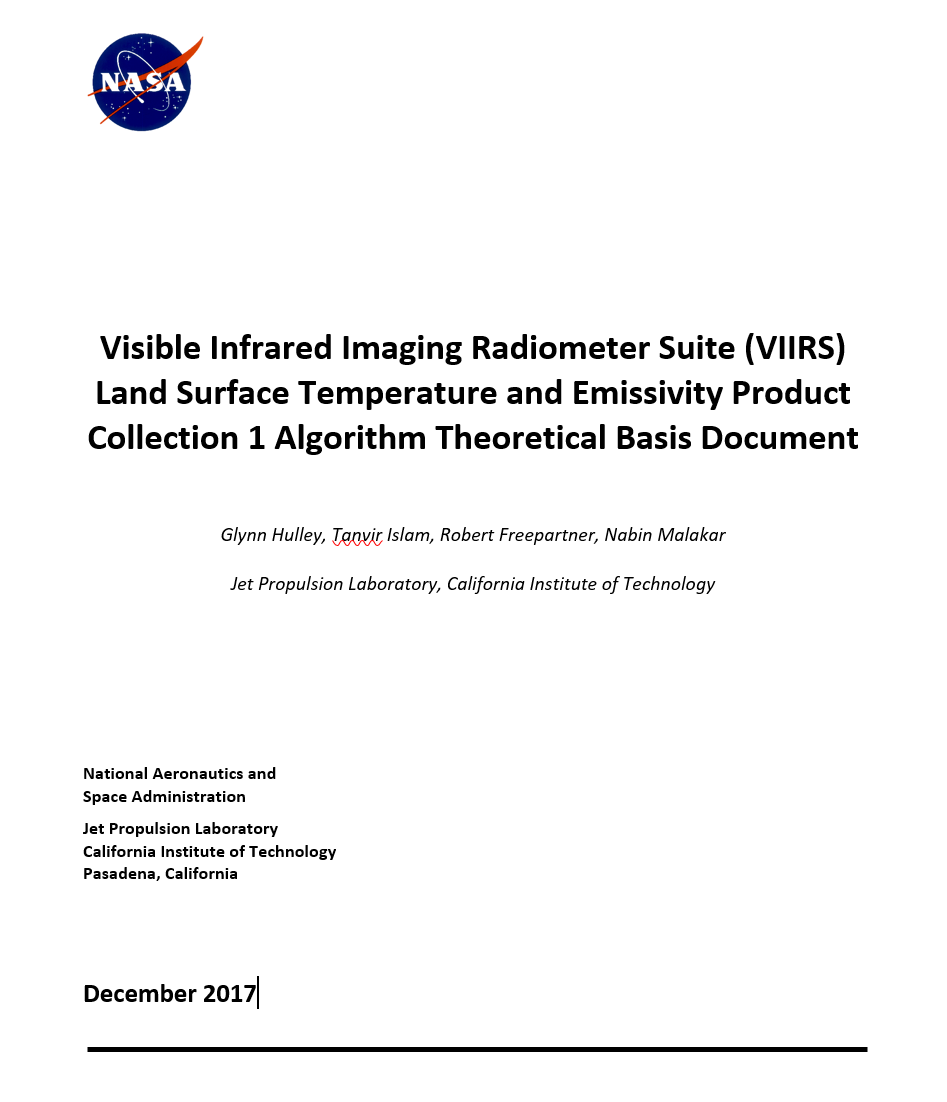 Hulley, G. C., Malakar, N., Islam, T., Freepartner, R, (2018), NASA’s MODIS and VIIRS Land Surface Temperature and Emissivity Products: A Consistent and High Quality Earth System Data Record, IEEE TGRS, DOI: 10.1109/JSTARS.2017.2779330.

Islam, T. G. C. Hulley, N. Malakar, R. Radocinski, S. Hook, P. Guillevic (2017), A physics-based algorithm for the simultaneous retrieval of land surface temperature and emissivity from VIIRS thermal infrared data, IEEE Transactions on Geoscience and Remote Sensing, 55, 563-576
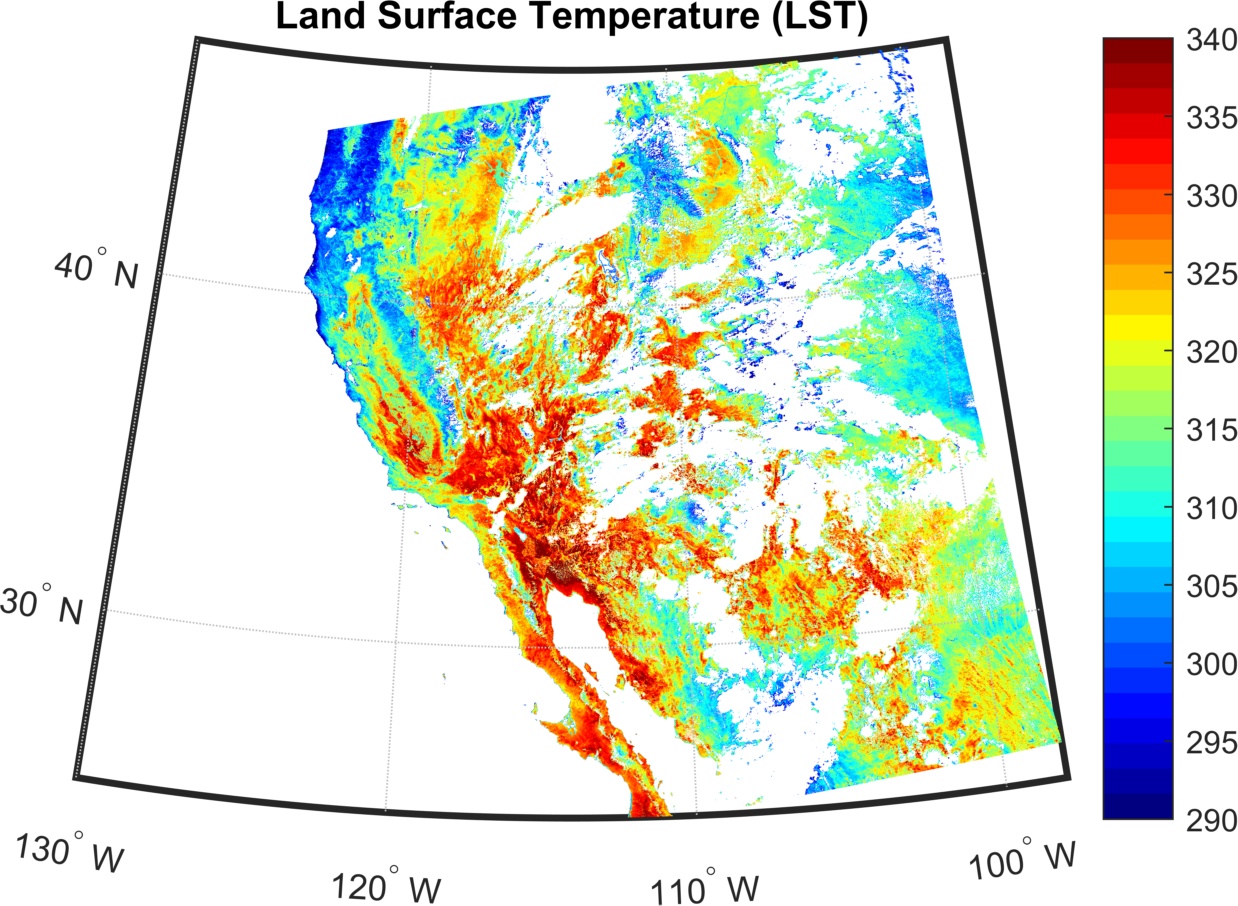 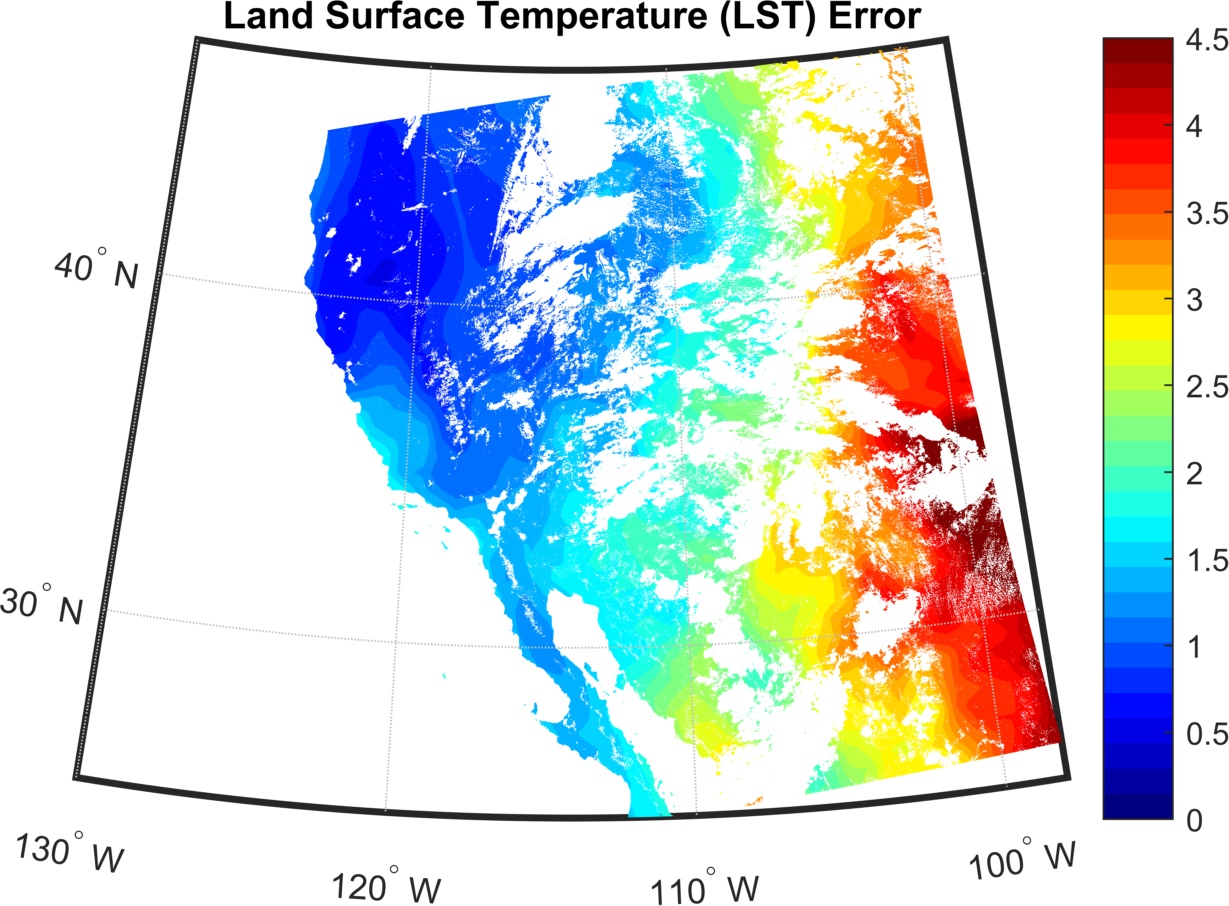 VNP21A1/A2 Daily (left) and 8-day (right) 
Daytime Land Surface Temperature (LST)
                              h08v05
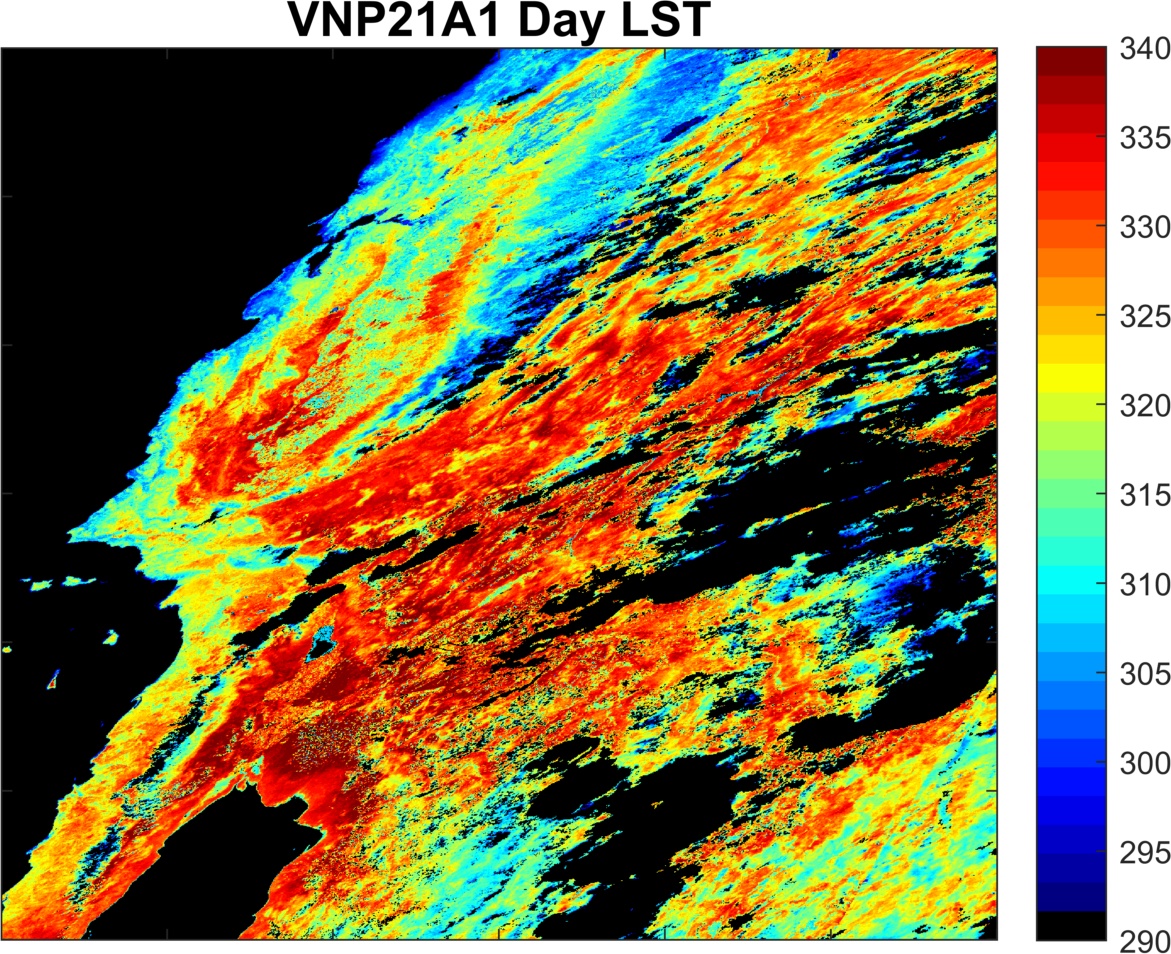 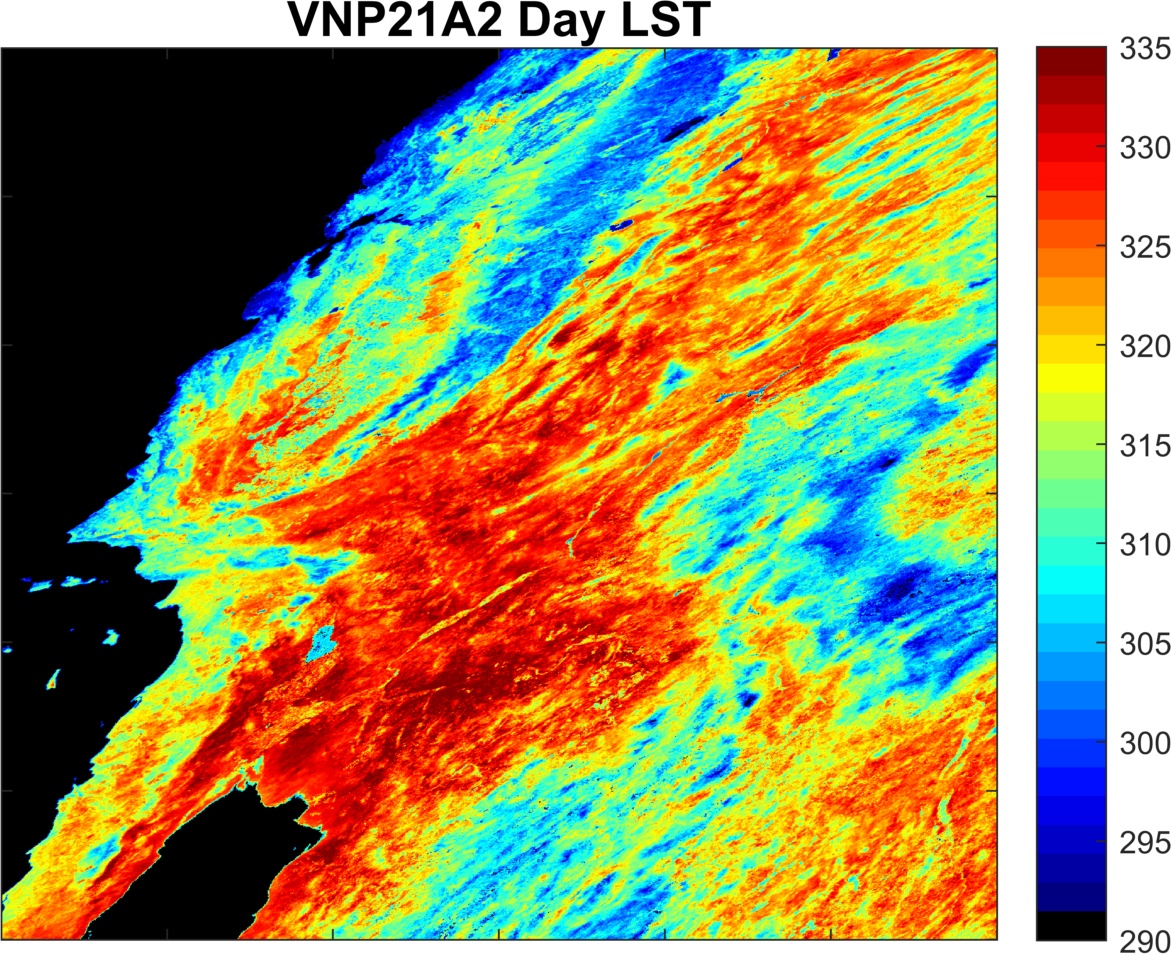 VNP21A1 Daily Emissivity (h08v05)
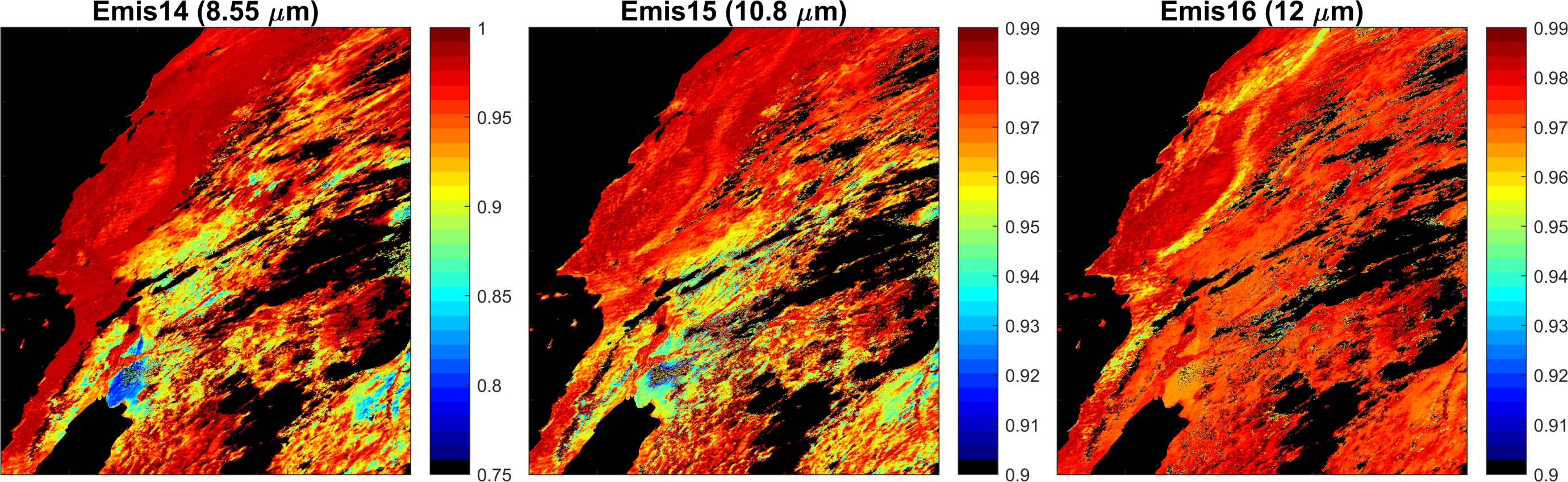 VNP21A2 8-day Emissivity (h08v05)
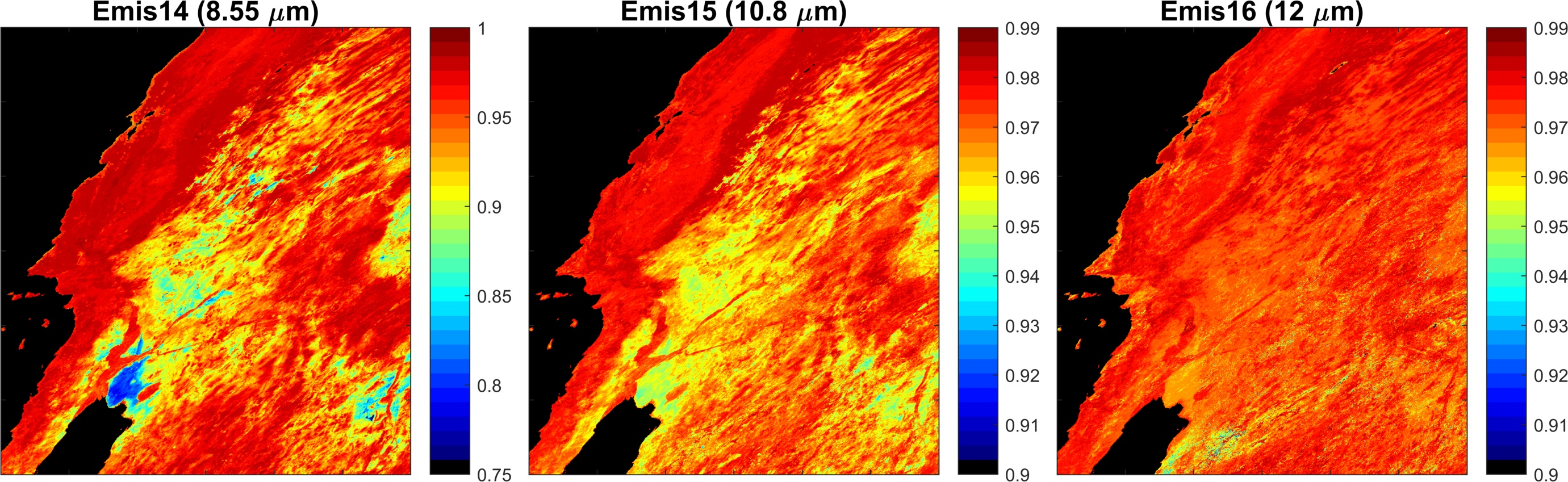 Climate Modeling Grid (CMG) Products
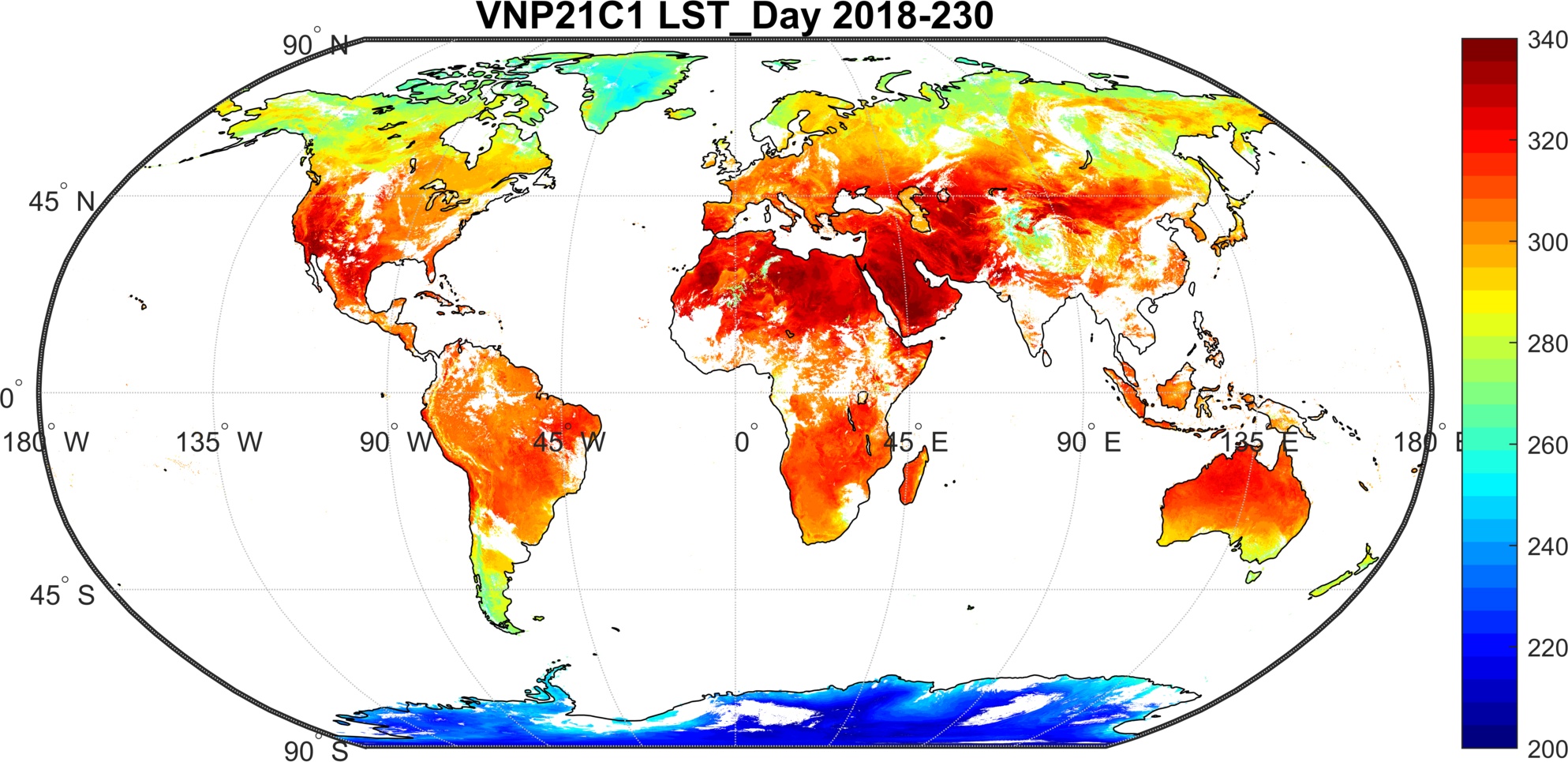 Climate Modeling Grid (CMG) Products
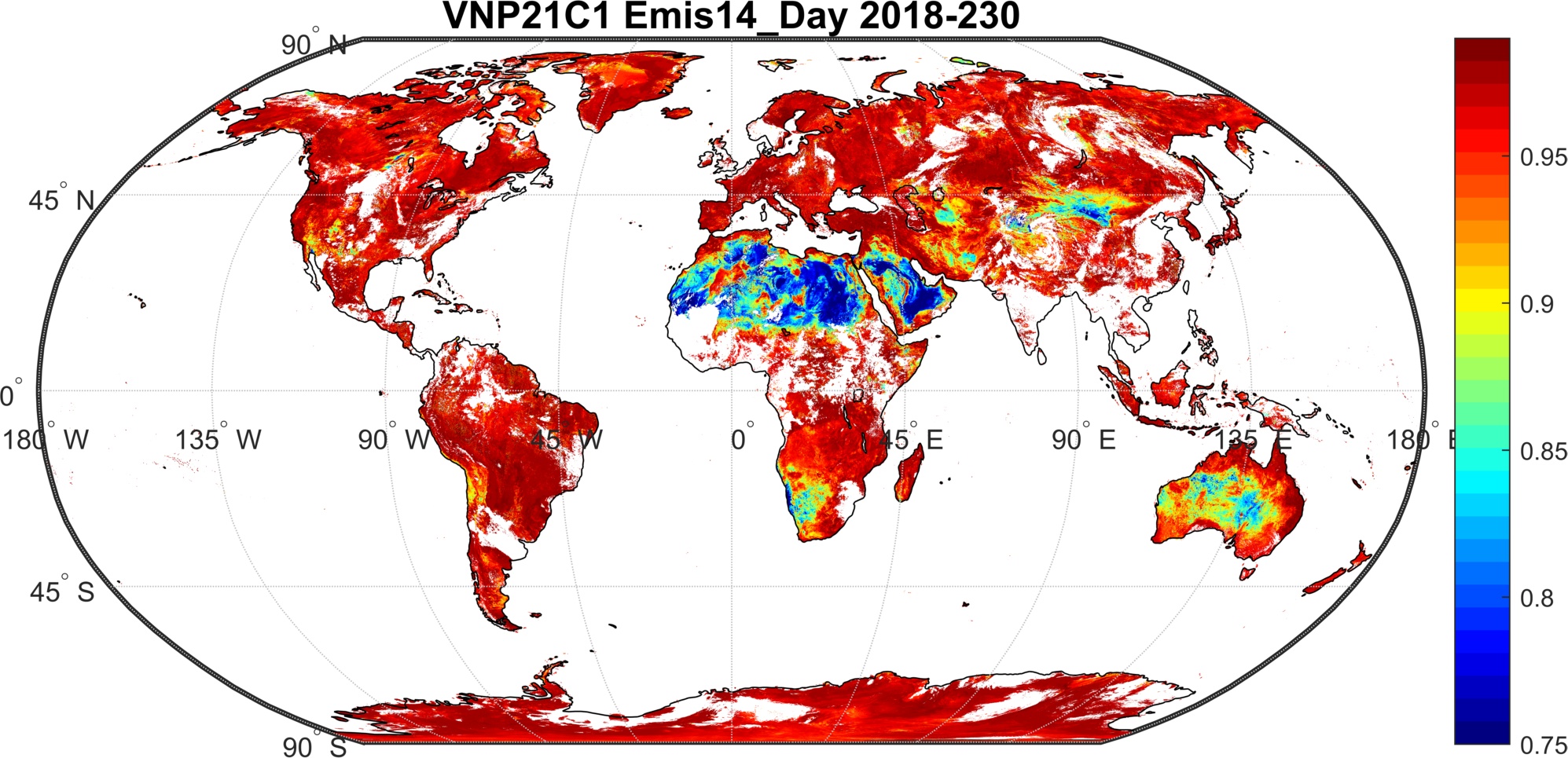 8.55 micron
Outline
Algorithm and product status
Validation
VIIRS-MODIS Continuity
New Science
Stage-1 Validation Sites: California
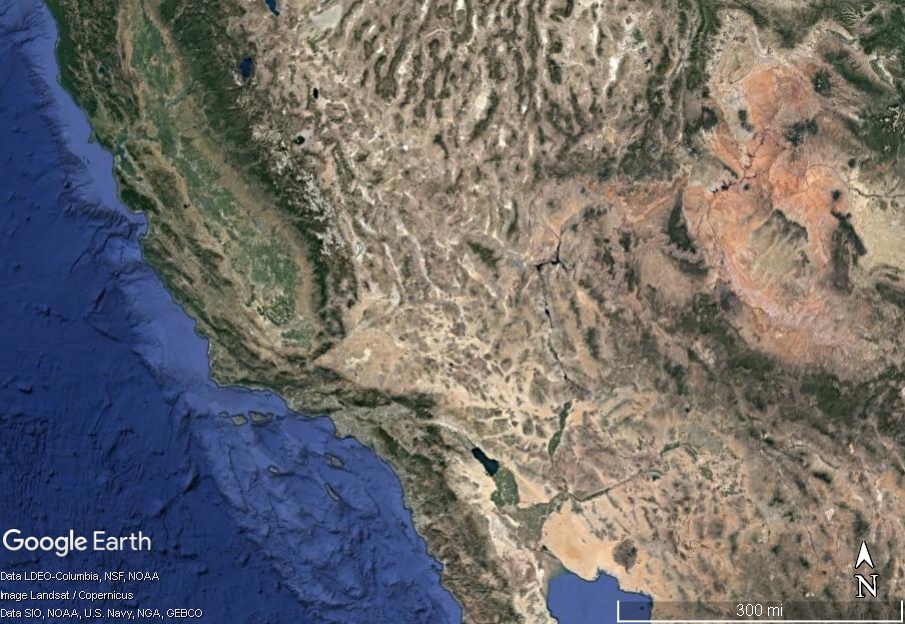 Tahoe
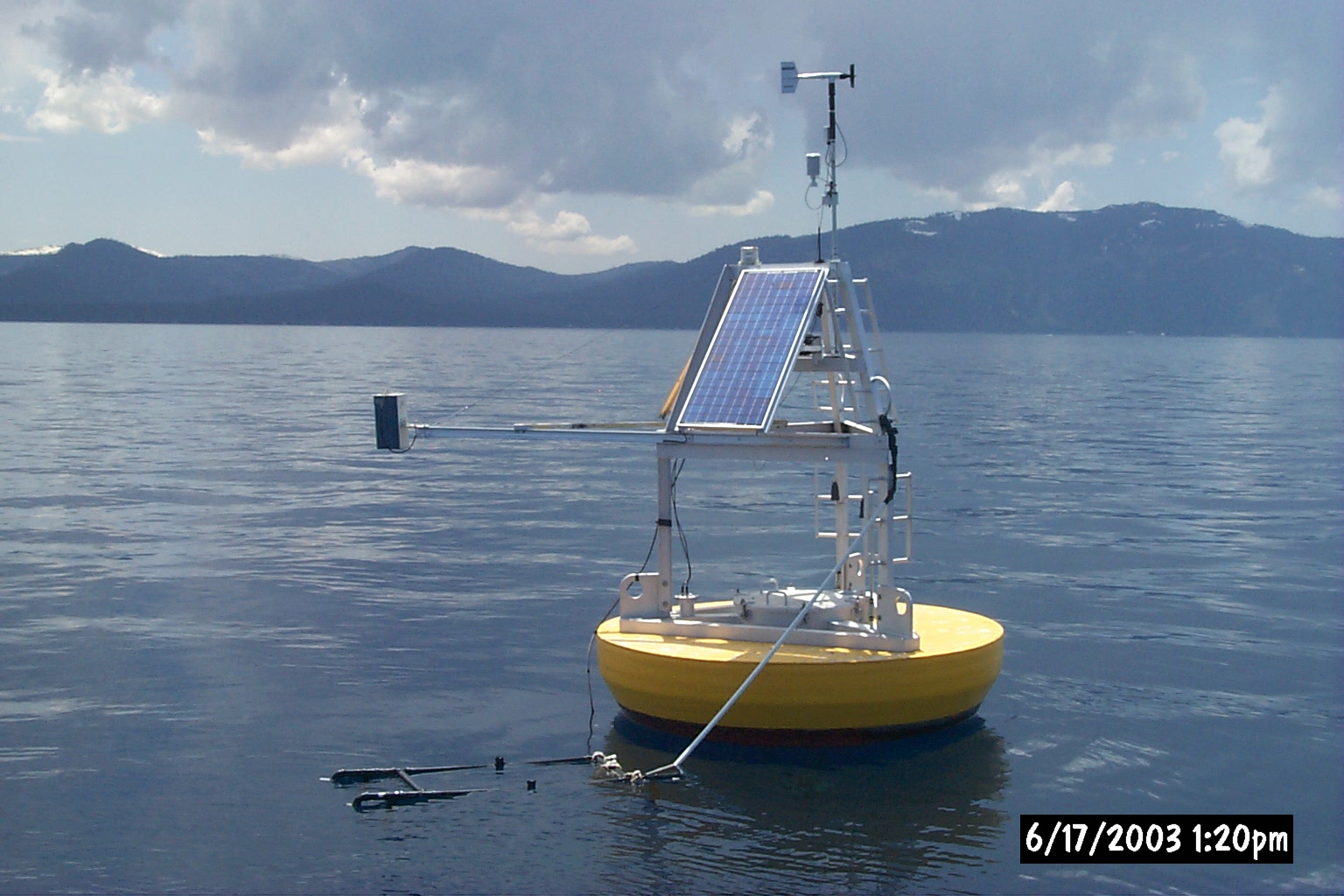 Redwood NP
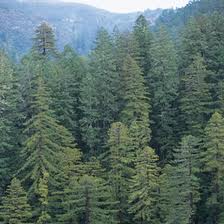 Algodones Dunes
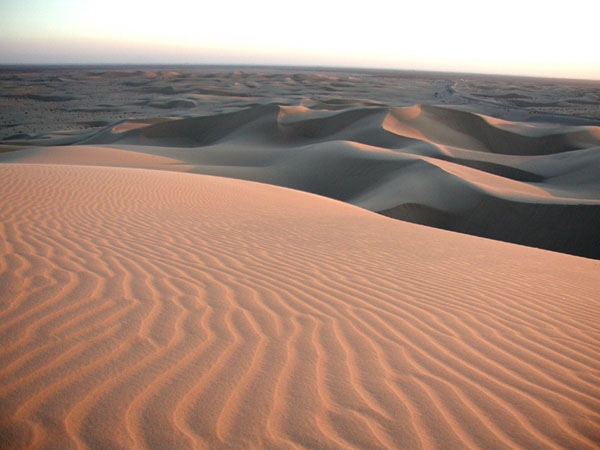 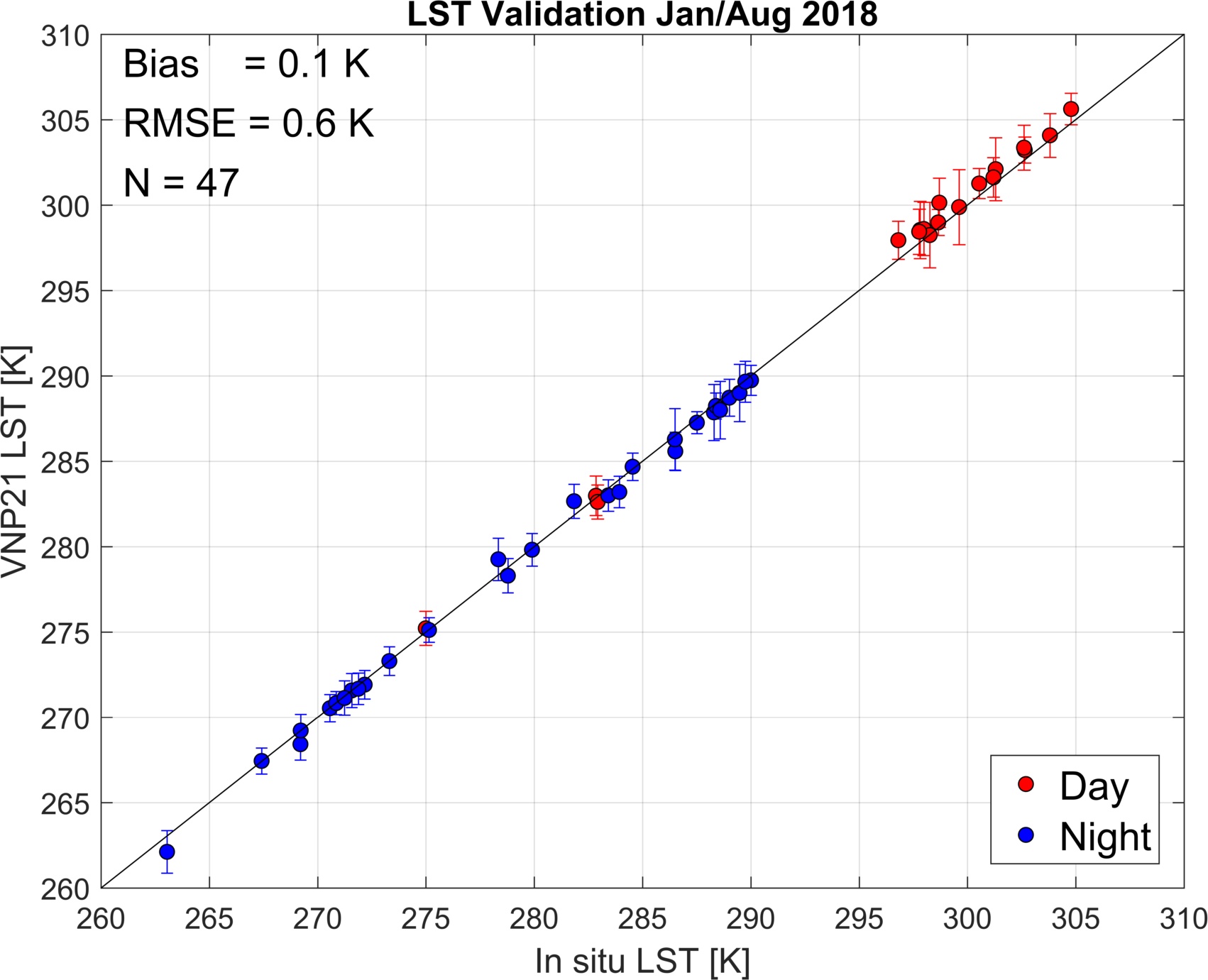 Redwood NP
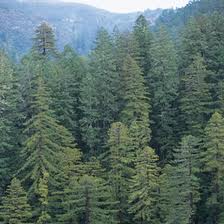 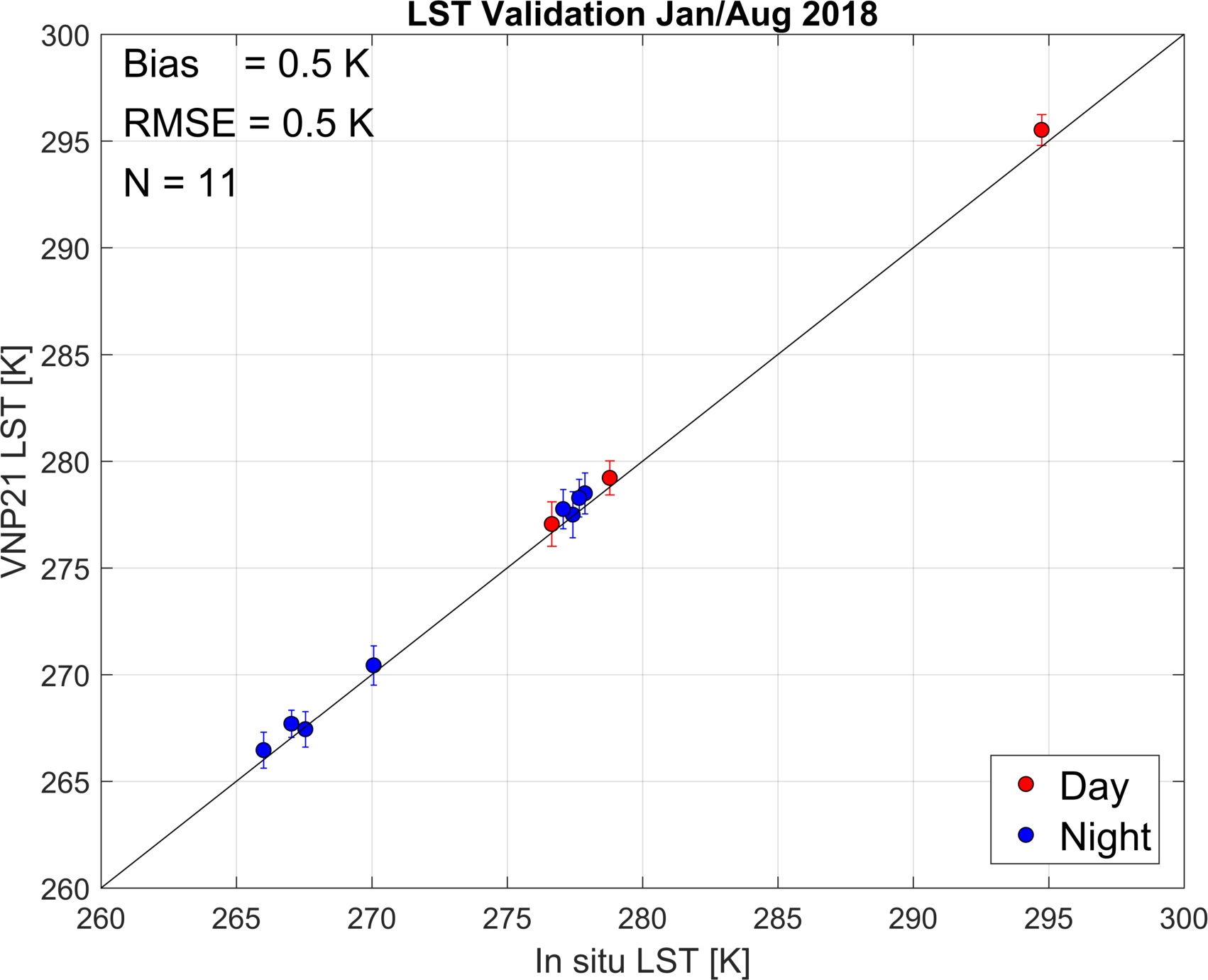 Tahoe
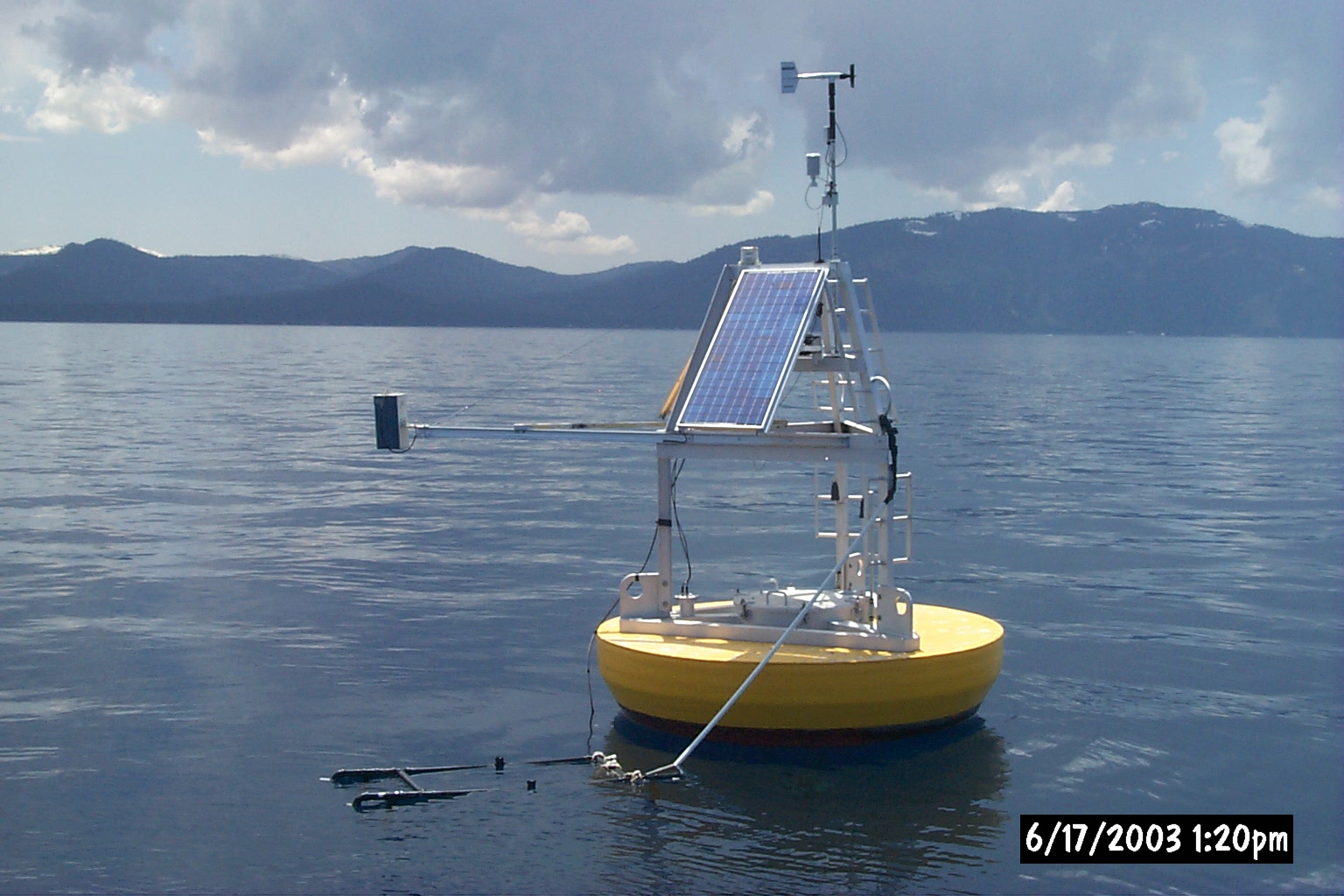 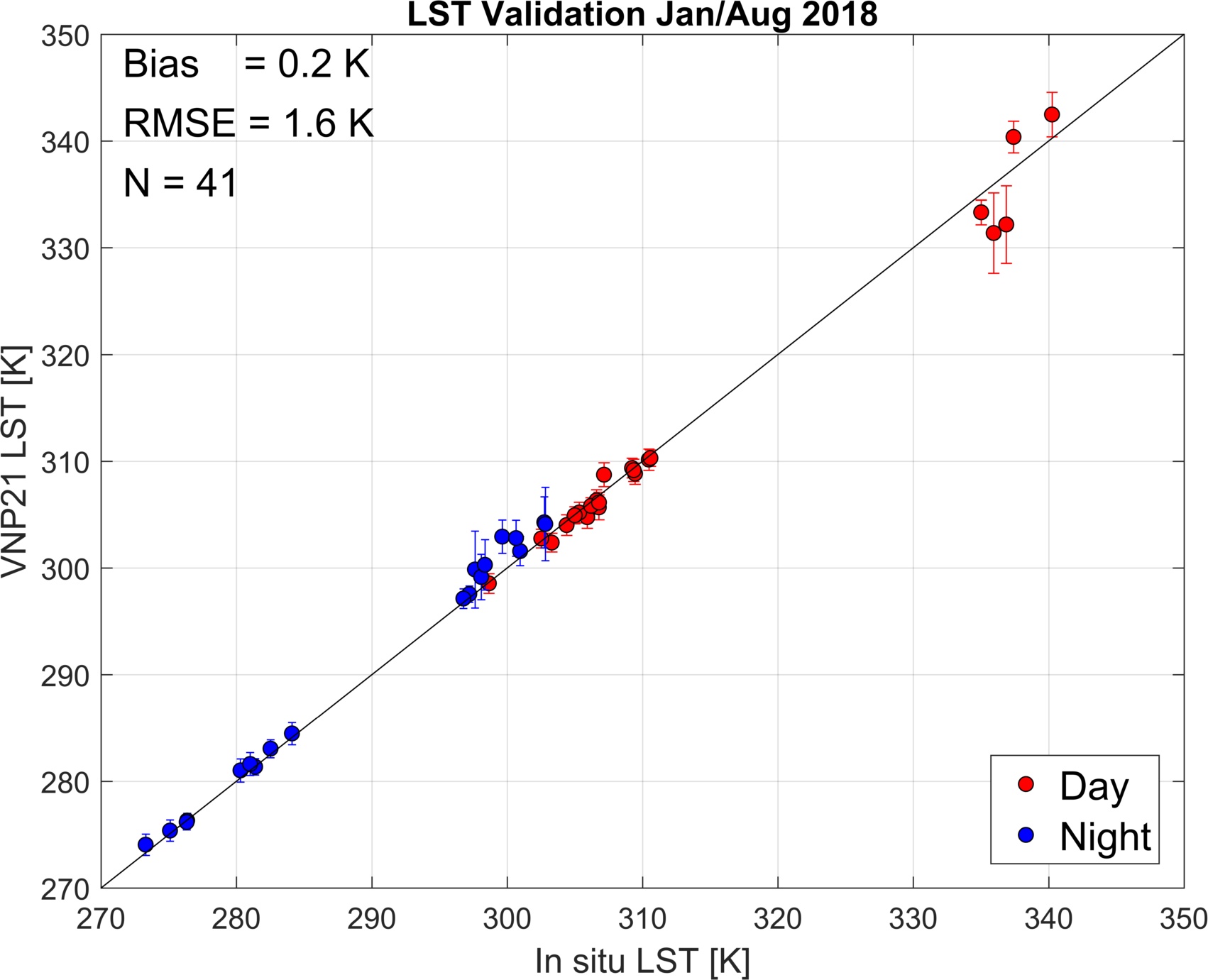 Algodones Dunes
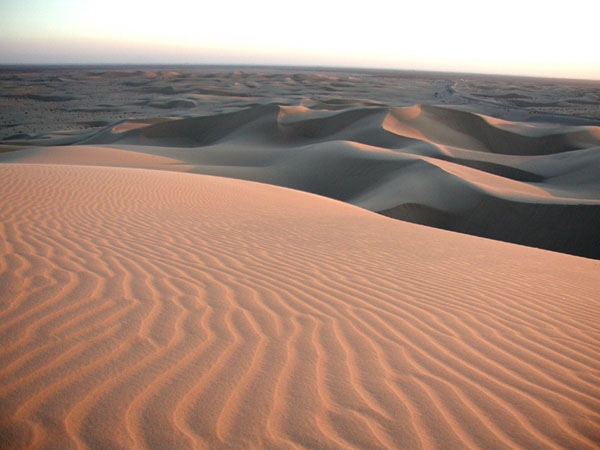 SVA = 65˚
PWV = 4.5 cm
Smoke from wildfires
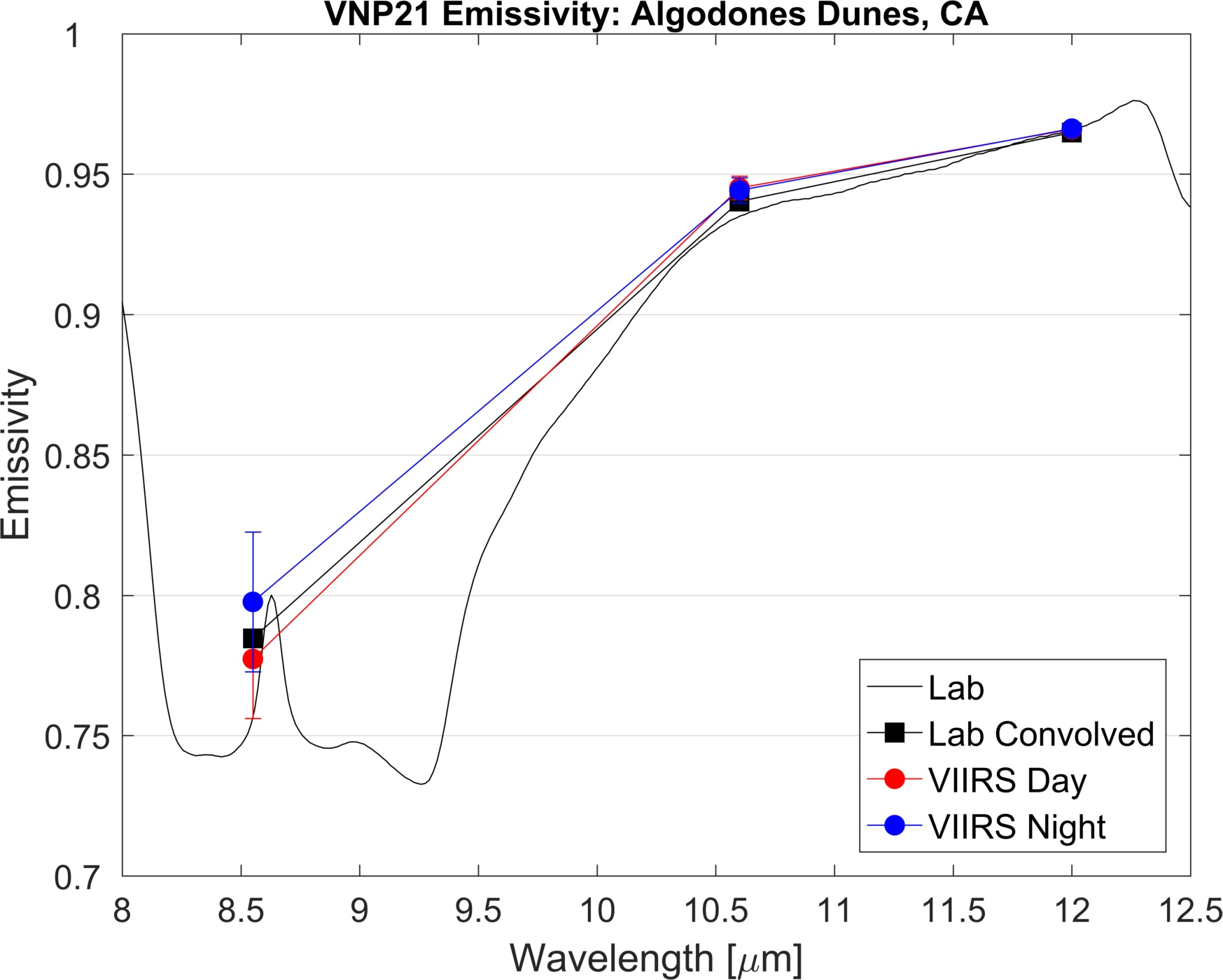 Algodones Dunes
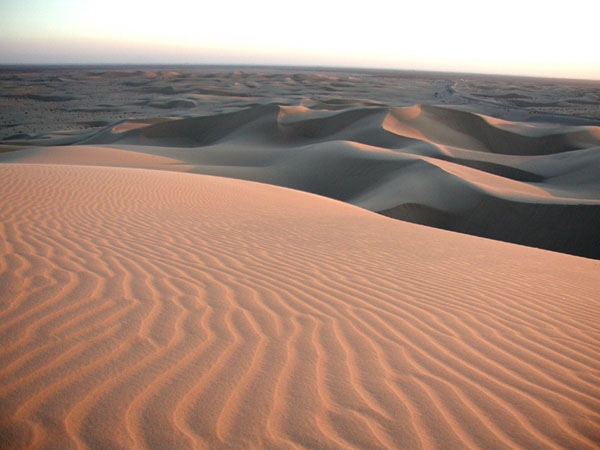 Outline
Algorithm and product status
Validation
VIIRS-MODIS Continuity
New Science
54 scenes CONUS
 JFM, ASO 2012
 SNO’s
LST continuity VIIRS/MODIS Aqua
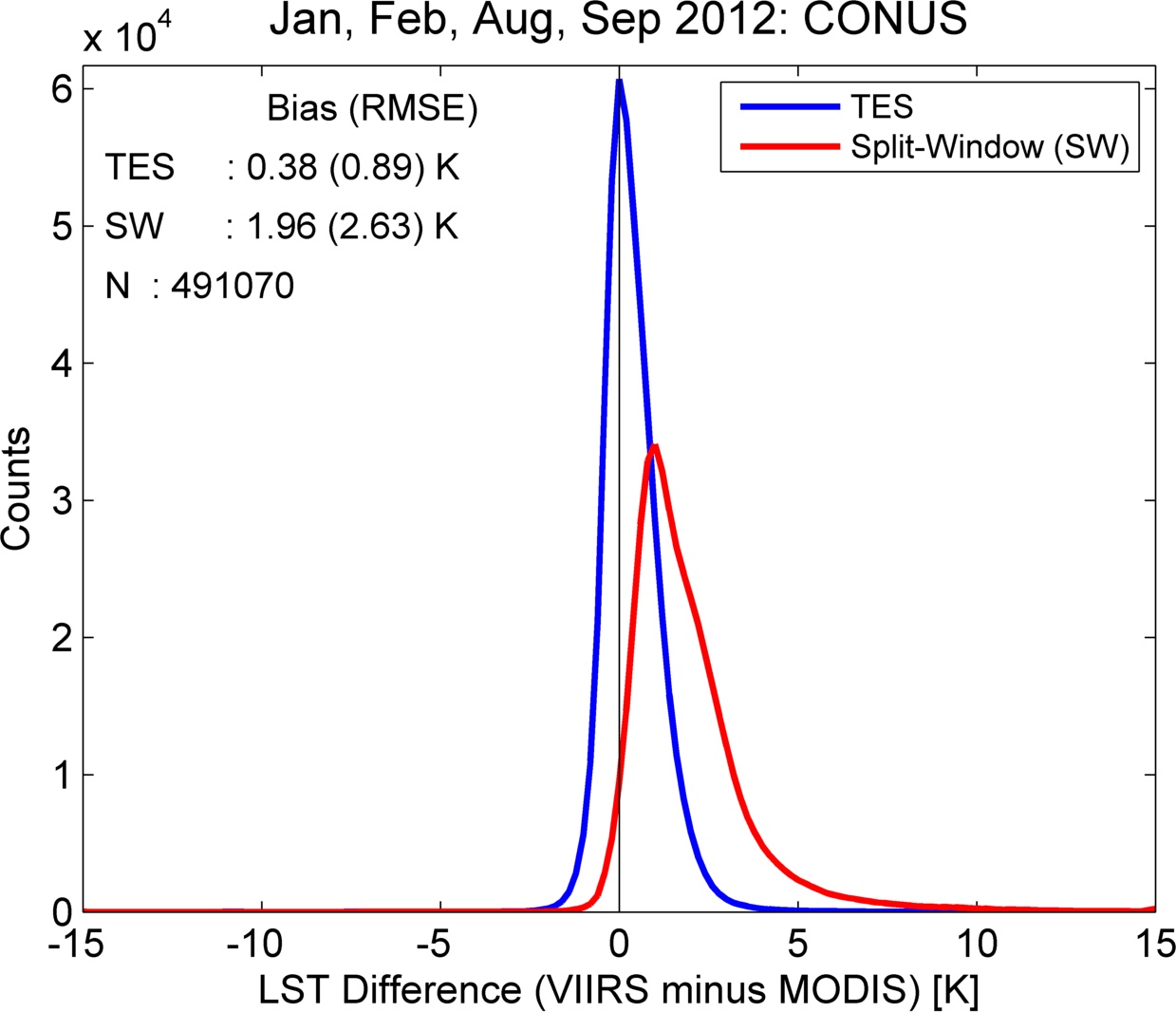 MYD21/VNP21
MYD11/VLSTO
Hulley et al. 2018
[Speaker Notes: Then looked at seasonal differences]
Emissivity Continuity
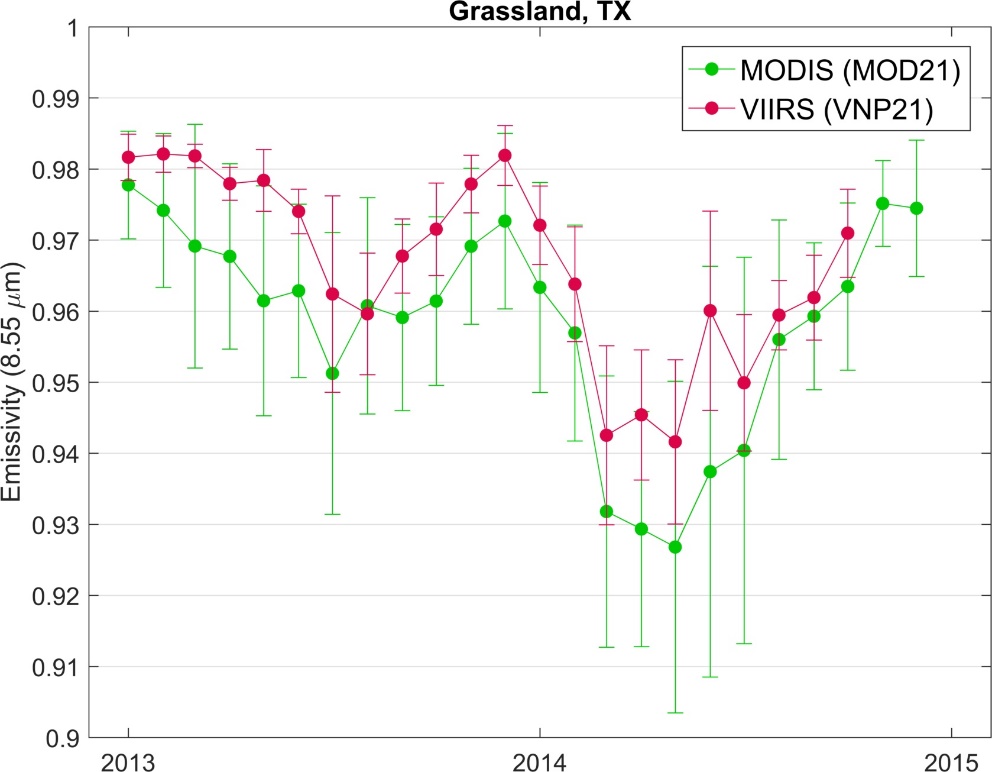 Reduced grassland cover due to low winter rainfall 2013
Hulley et al. 2018
Outline
Algorithm and product status
Validation
VIIRS-MODIS Continuity
New Science
Urban Emissivity Variation
MxD11 Classification
MxD21 TES
11 µm
11 µm
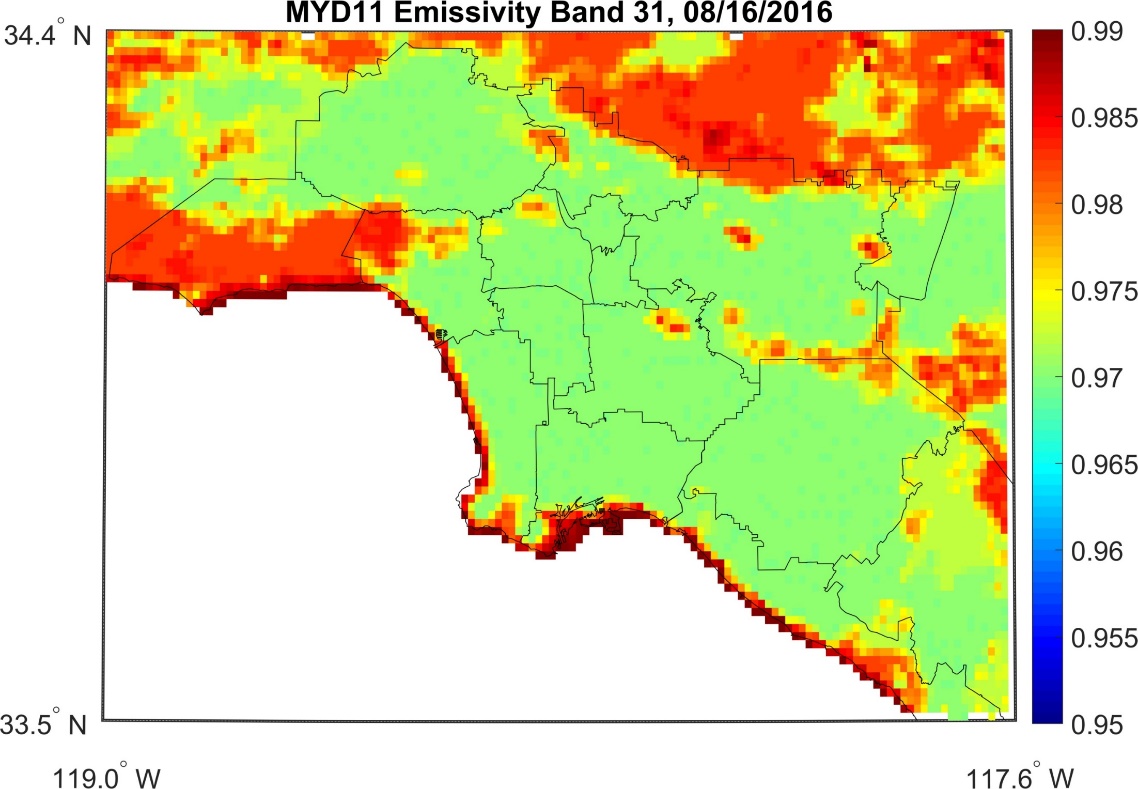 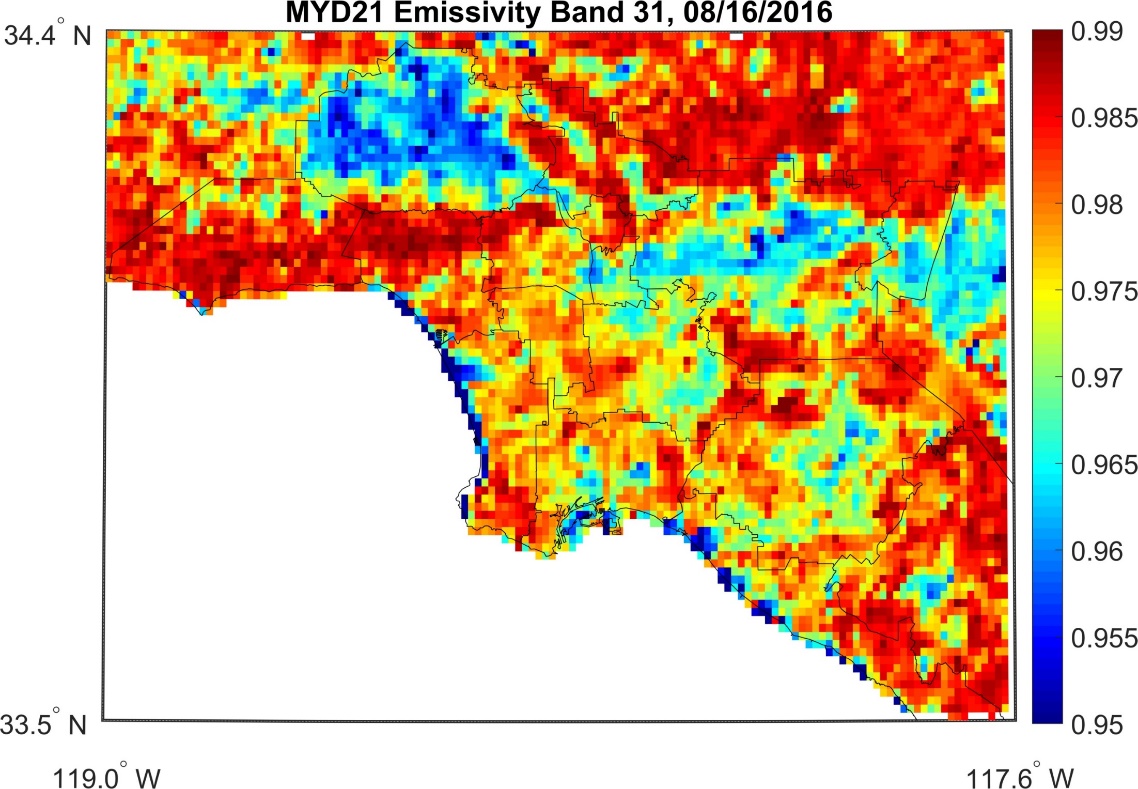 Los Angeles
Split-window approaches, e.g. MYD11 assume fixed emissivity over different land classes, e.g. Urban emissivity = 0.97 (green)

MYD21 physically retrieves the emissivity state of land surface
23
[Speaker Notes: Urban class does not change relevant to droughts, urban expansion/changes, soil moisture changes, vegetation health, state etc.]
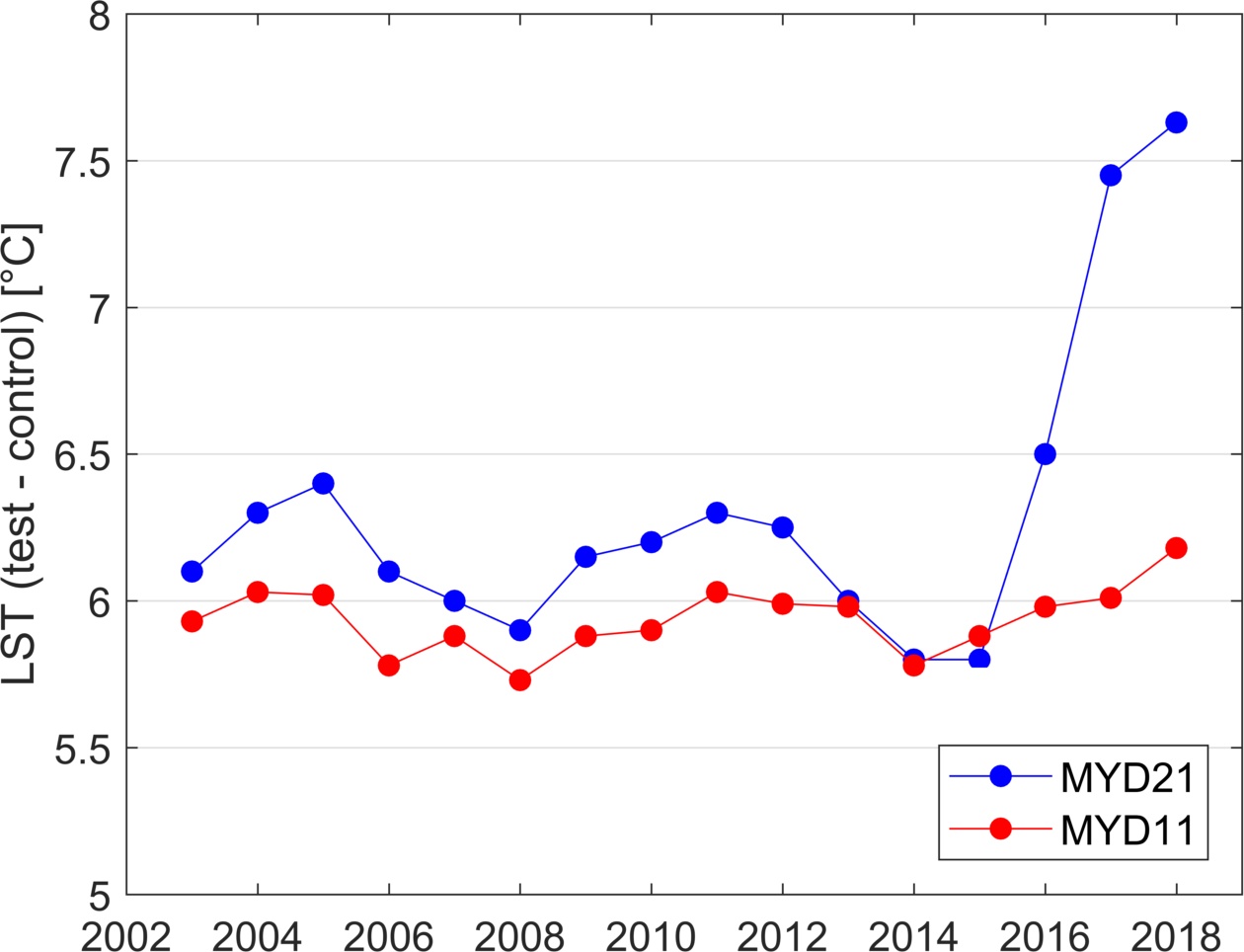 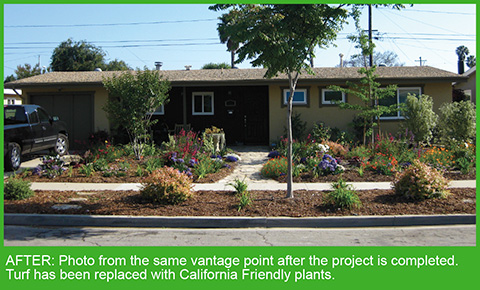 1.5 ˚C temperature rise since turf removal program started in 2014
San Fernando Valley
Turf Removal Program 2014
24
[Speaker Notes: Converted lawns into more drought-tolerant, sustainable plants and land cover (less irrigation)– resulting in increased temperature
Illustrates why emissivity – multispectral information is critical for retrieving accurate temperature – and provides information on land cover land use change.]
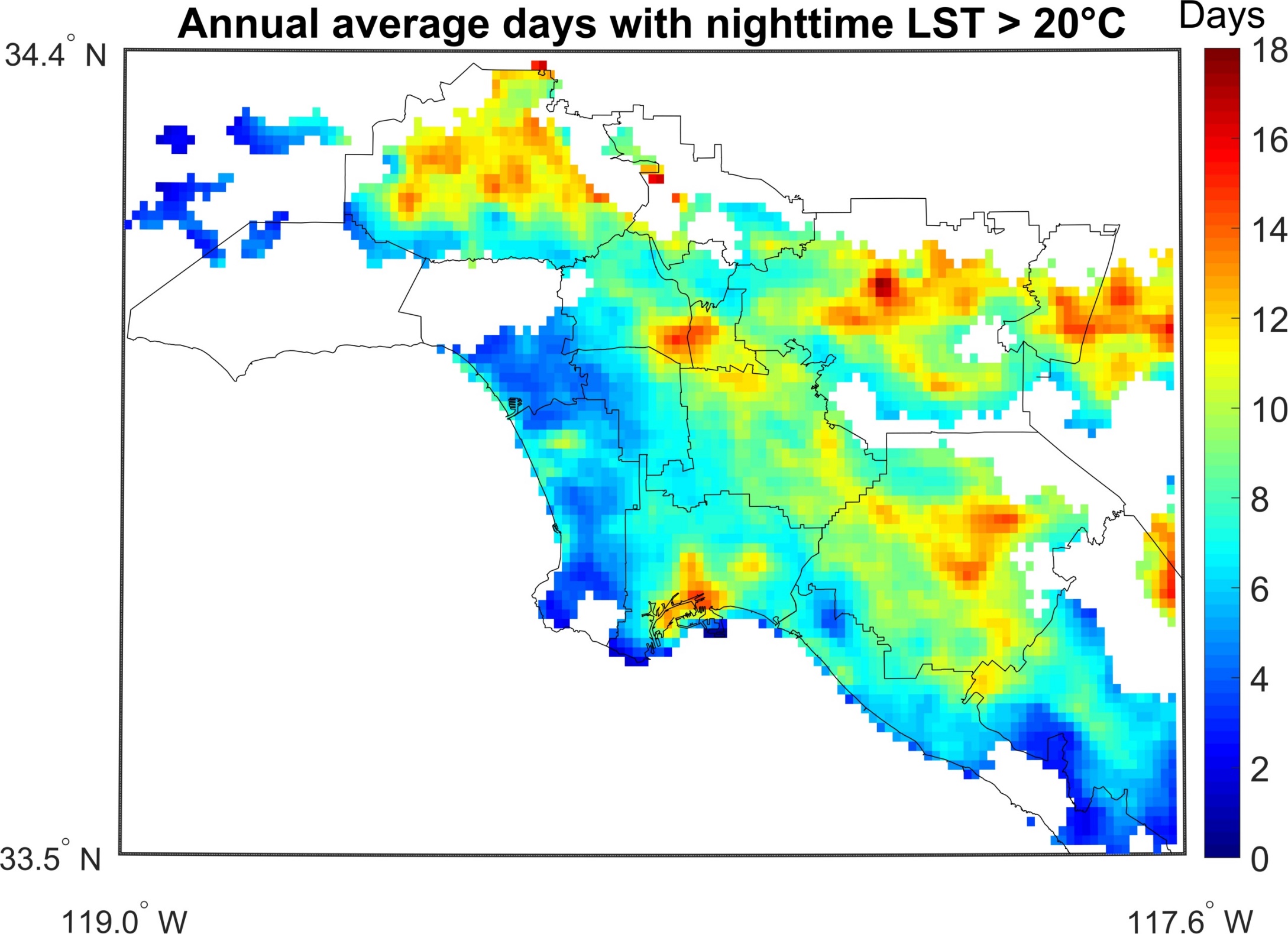 MODIS Aqua LST 2002-2018
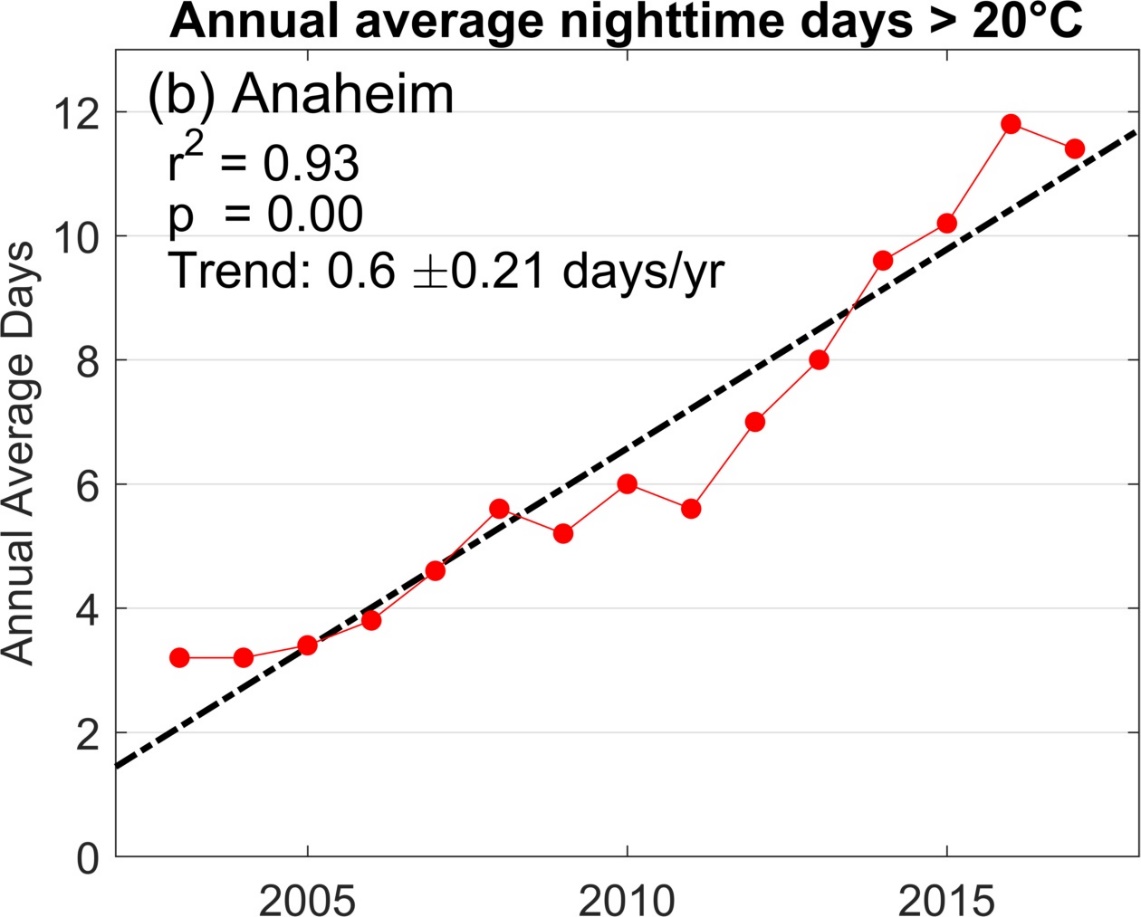 Hulley et al. 2018
25
[Speaker Notes: Shrinking of diurnal cycle is typical global warming signal.]
Summary
MxD21 and VNP21 algorithms implemented at MODAPS and Land-SIPS and in reprocessing
MxD21/VNP21 uncertainties at ~1 K level for LST and ~1.5% for emissivity
MXD21/VNP21 continuity demonstrated at the ~0.5 K level 
Urgent user need to reduce overall number of MODIS LST products (currently 10 product types including MxD11 and MxD21)
Land Cover Change Detection
MOD21 Band 29 (8.55 µm) Emissivity, Jornada Experimental Range
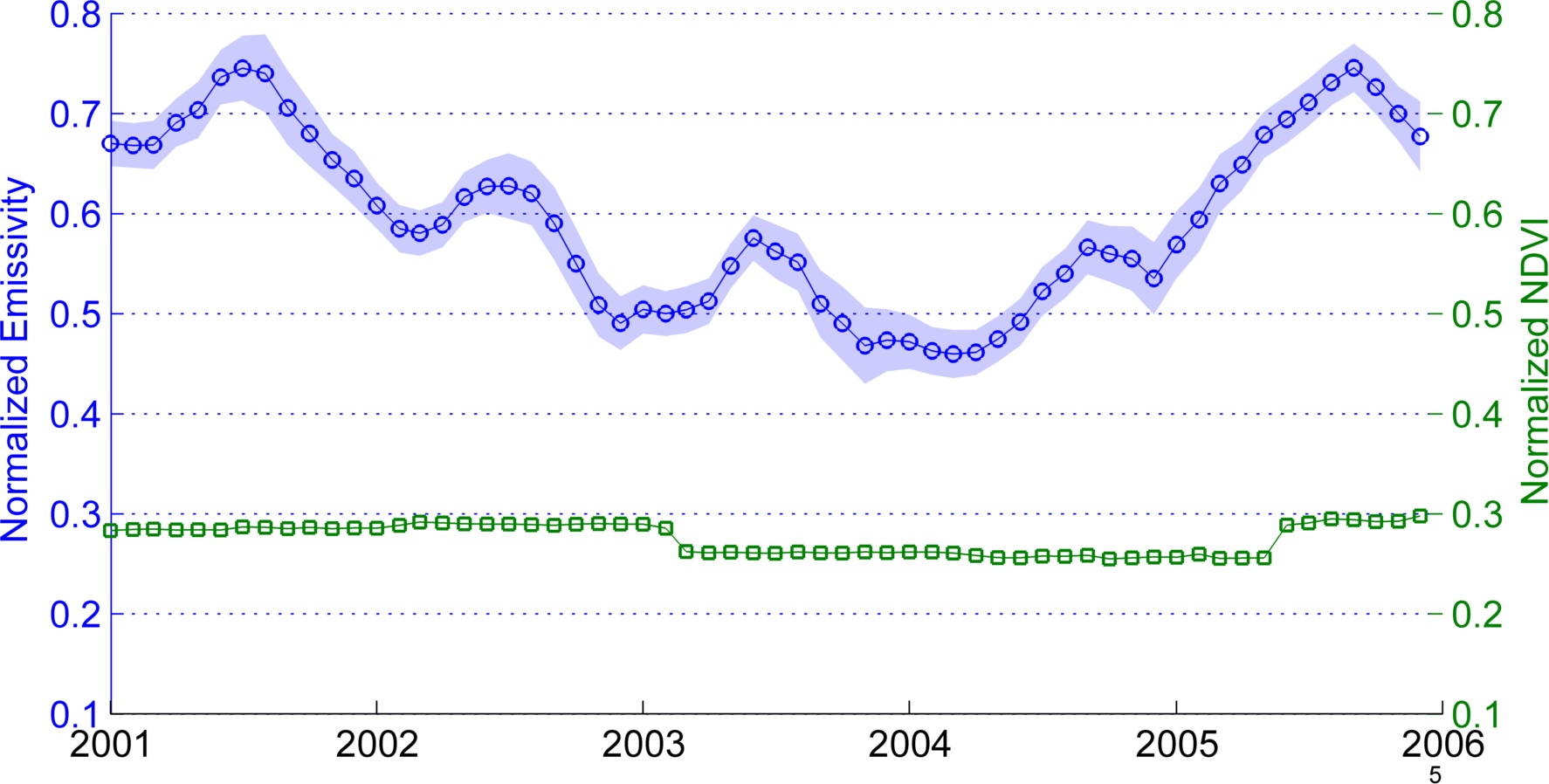 Recovery
Overgrazing
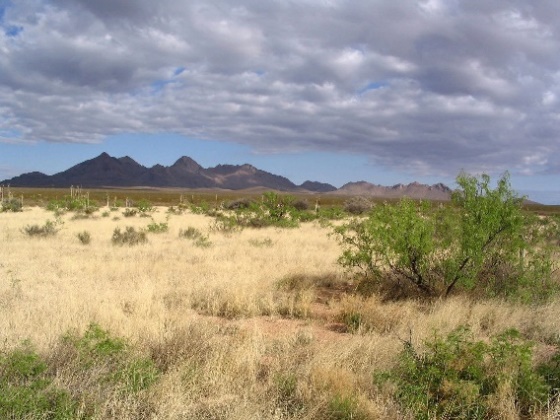 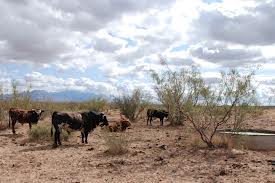 Cryosphere Studies
MOD21 Band 32 (12 µm) Emissivity, Greenland, August 2004
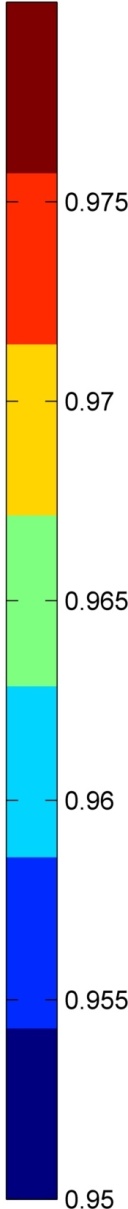 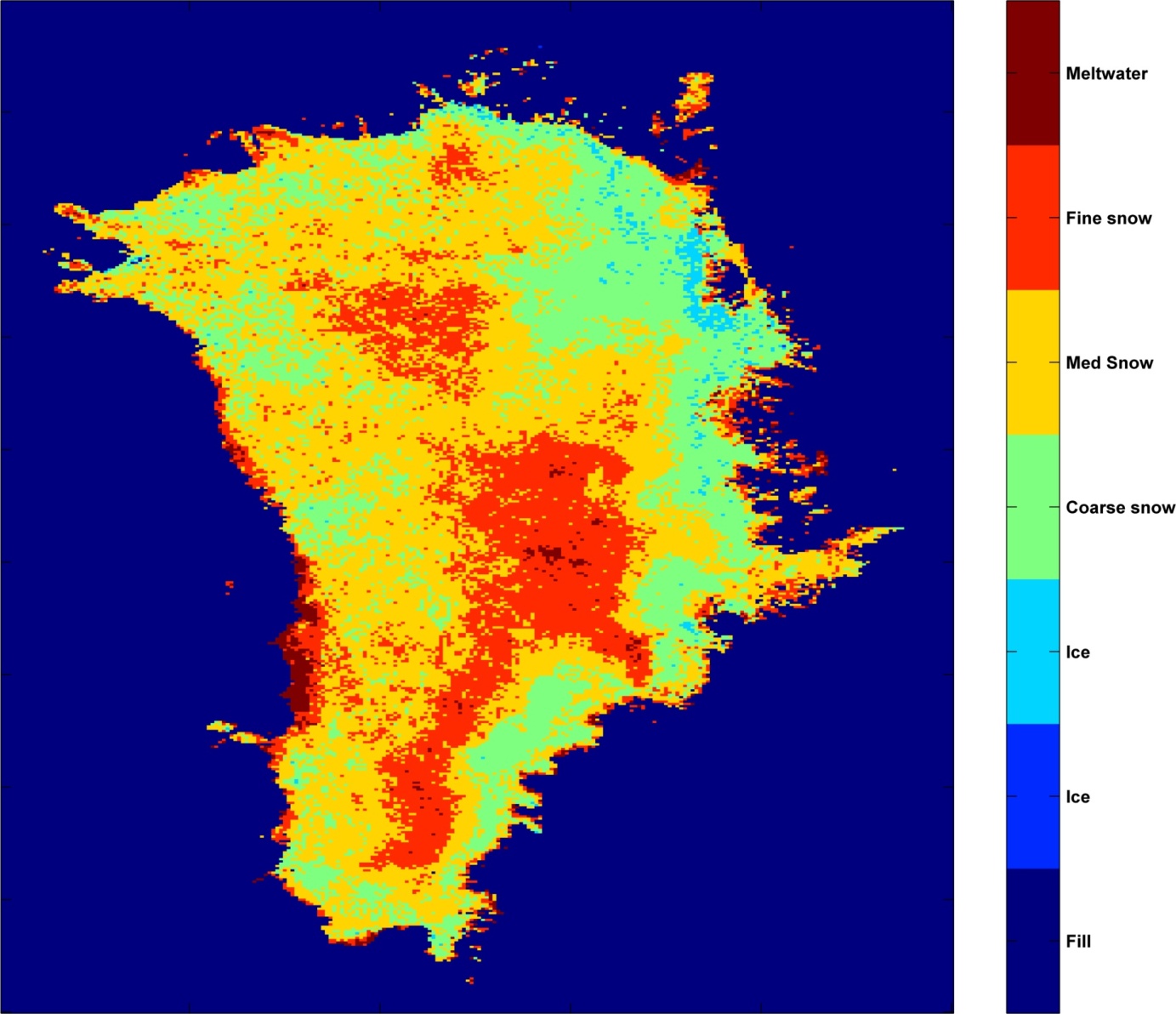 Extreme 
Melt Zones
Incipient
Melt Zones
Hulley et al. 2014
MODIS Heat Vulnerability Index (HVI)
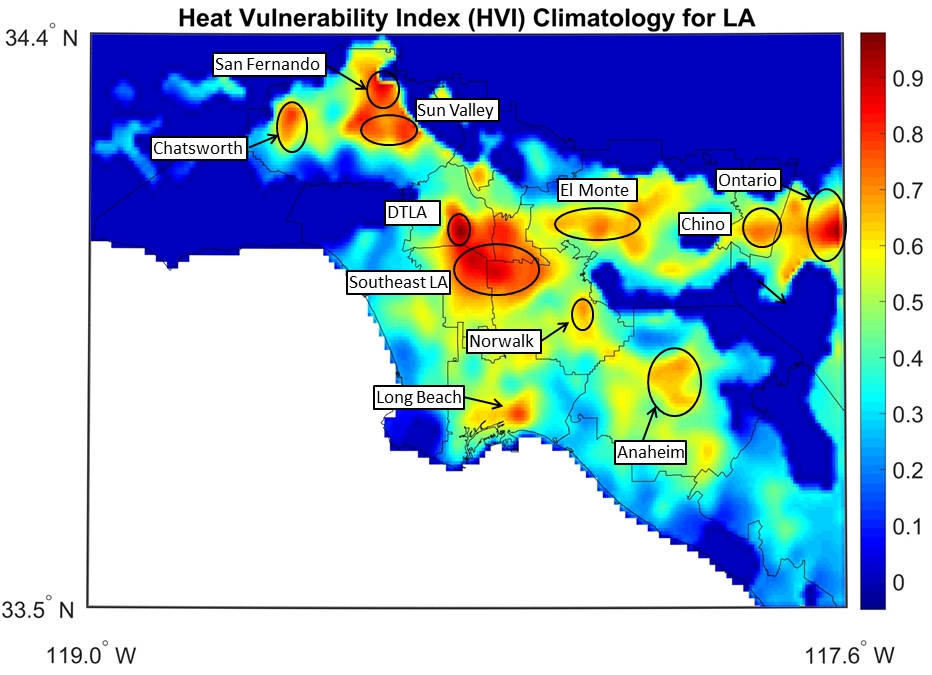 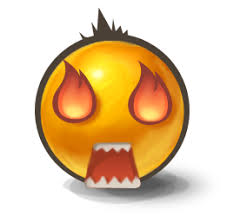 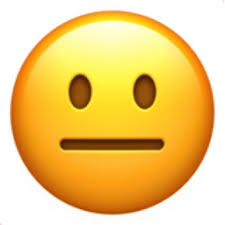 NASA LCLUC
ECOSTRESS Applications project
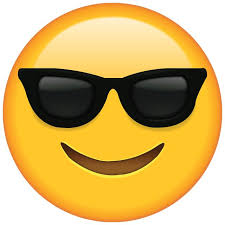 Hulley and Shivers, 2018
30
[Speaker Notes: HVI values fall within distinct regions or hotspot vulnerable areas, where exposure and sensitivity together are maximized.]
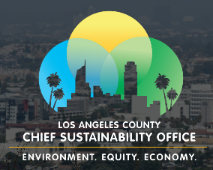 Heat advisories and mitigation
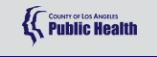 Identify optimal locations for cooling centers
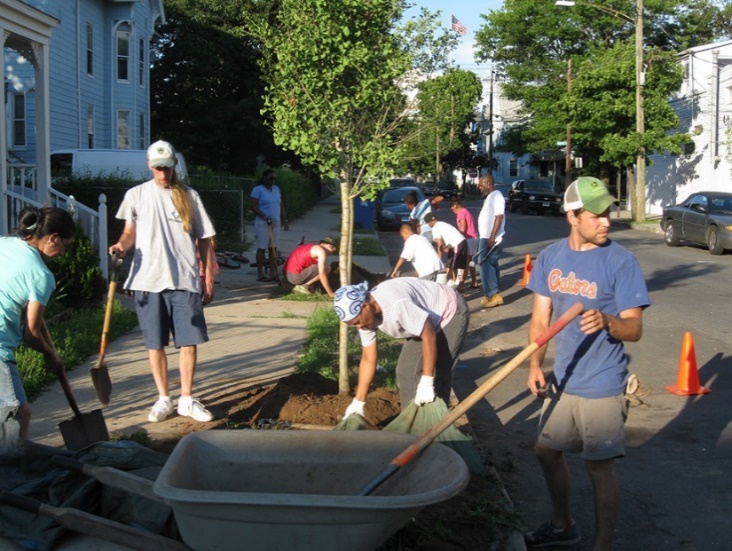 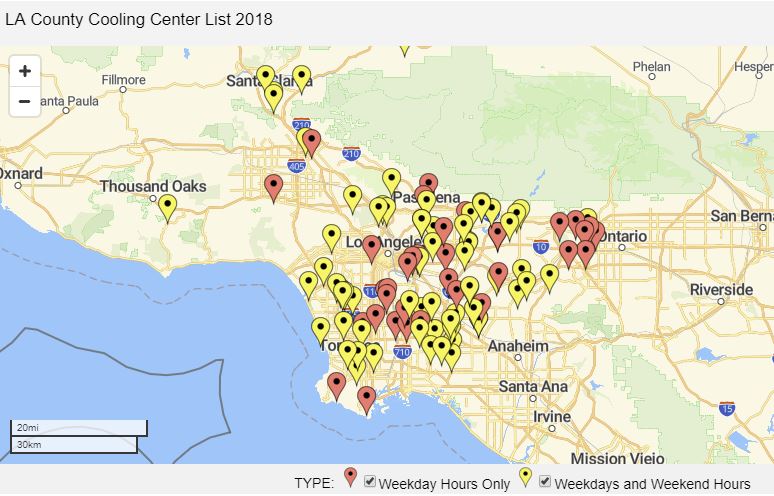 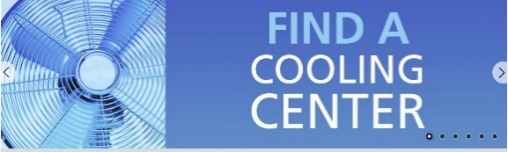 Heat mitigation
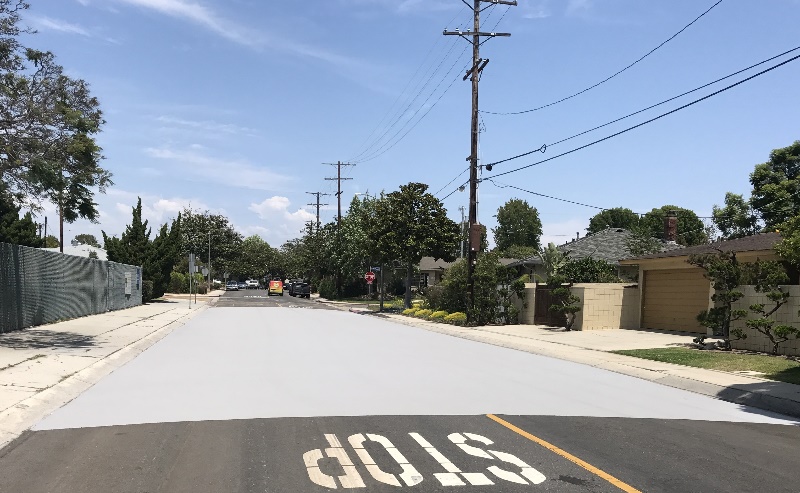 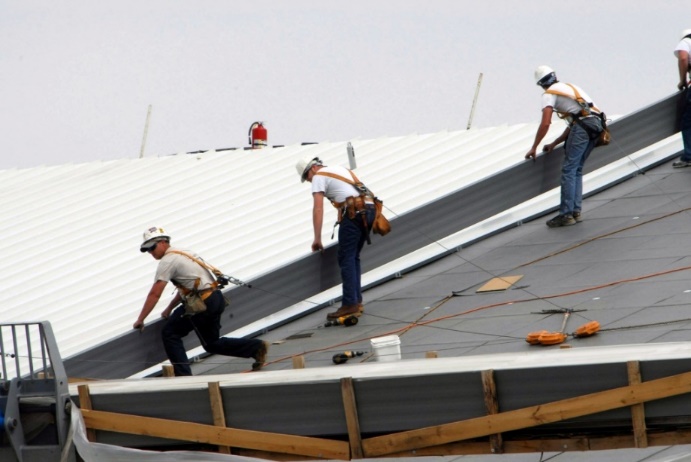 Advise on realistic health advisories
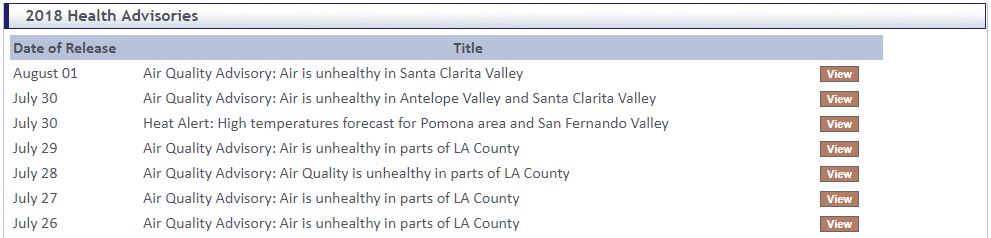 Outline
Algorithm and product updates
Validation
Product unification (MOD11+MOD21)
Continuity
LST Uncertainty Model
Hulley et al. 2012
ai      = Regression coefficients dependent on surface type (gray, bare, transition)
SVA  = Sensor view angle
TCW = Total column water estimate (cm), e.g. from MOD07, NCEP
Combined LST is weighted mean:
TCW
MODIS LST Validation Summary
MOD11 larger uncertainty over bare regions
(3-5 K)
MOD11 more stable over graybodies (higher precision)
Outline
Algorithm and product updates
Validation
Product unification
Continuity
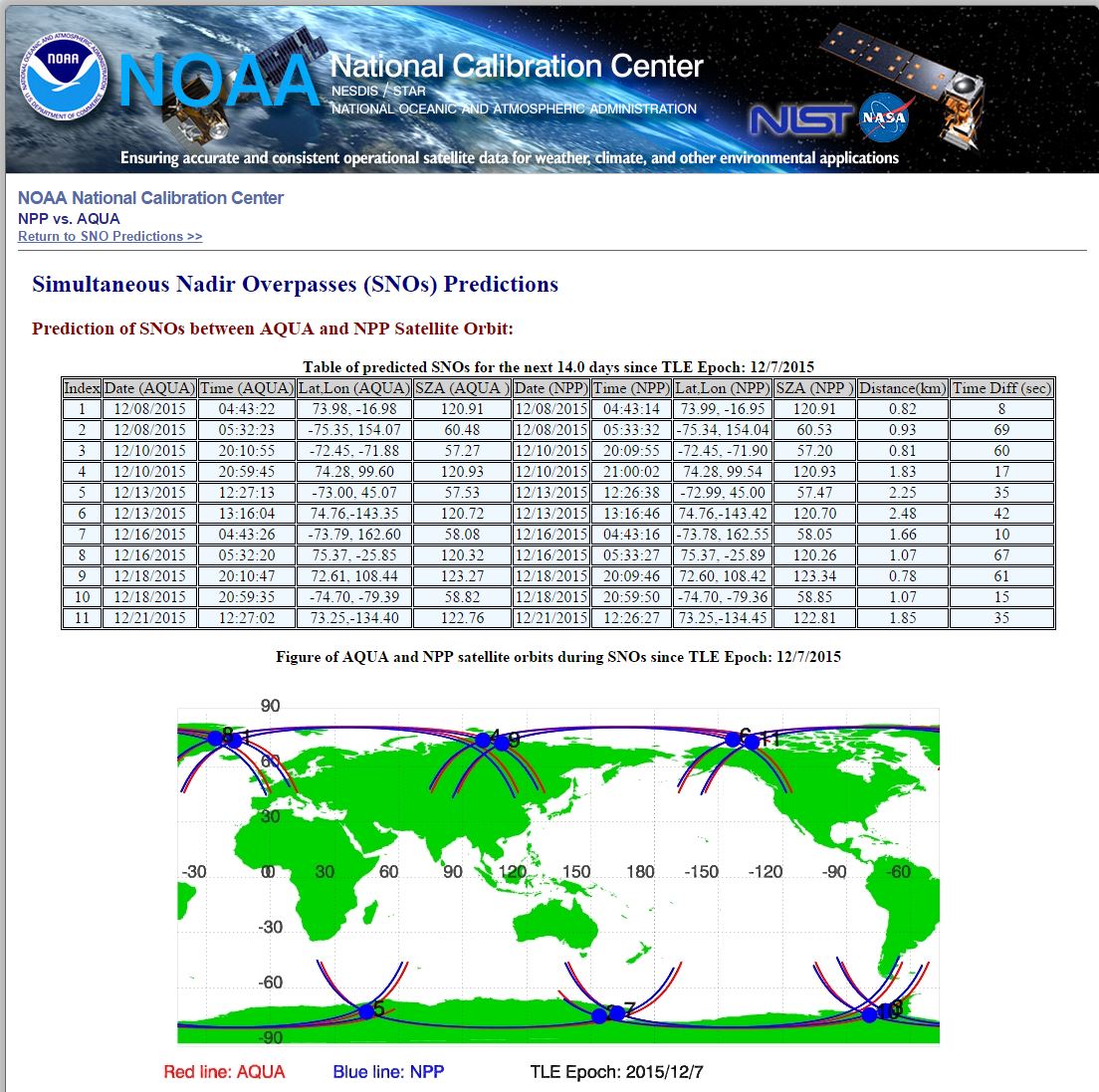 MODIS Aqua/VIIRS Matchups for 2012 over Contiguous US:

Winter (Jan, Feb):     24 granules
Summer (Aug, Sep): 30 granules

Observation Criteria:
Time: <10 min
Angular separation: <2
View angles < 10º
LST&E Validation Sites (Stage 1)
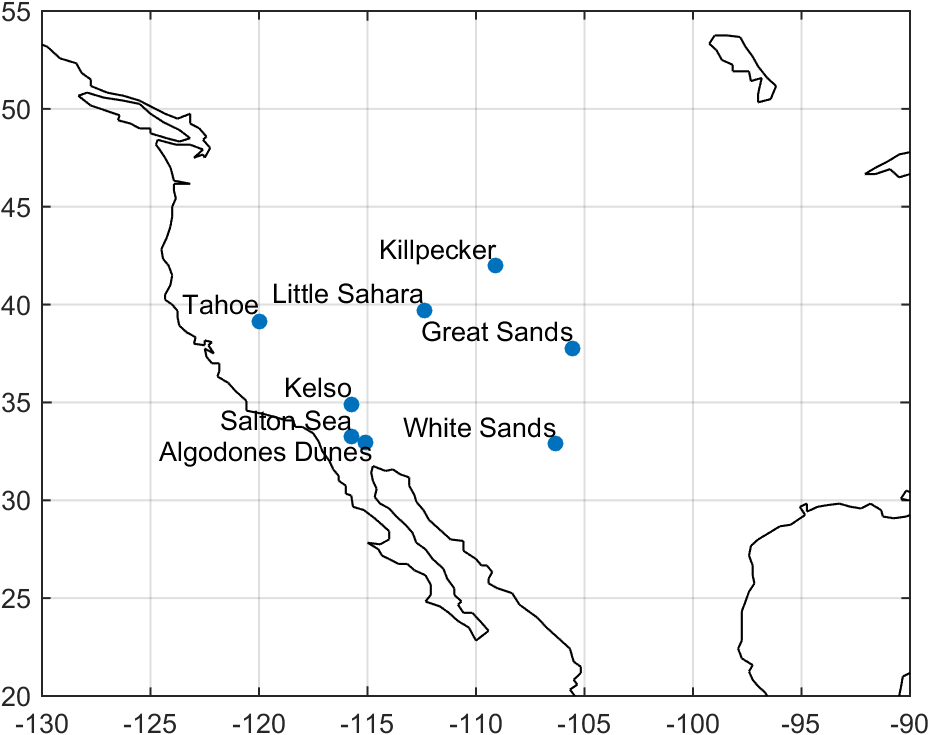 Redwood
Texas Grassland
Temperature-based and Radiance-based validation methods
(Wan et al. 2008, Guillevic et al. 2012, Schneider et al. 2013, Hulley et al. 2012, Hook et al. 2007)
Uncertainty Analysis
Hulley et al. 2012
ai      = regression coefficients dependent on surface type (gray, bare, transition)
SVA  = sensor view angle
TCW = total column water estimate (cm), e.g. from MERRA2, NCEP
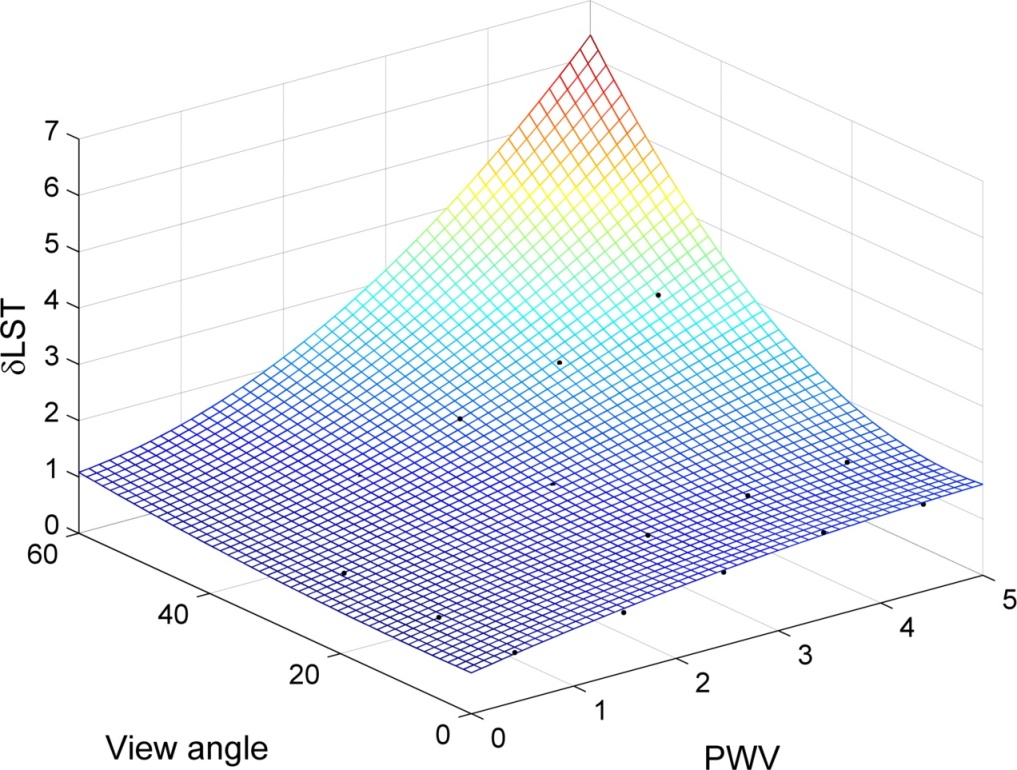 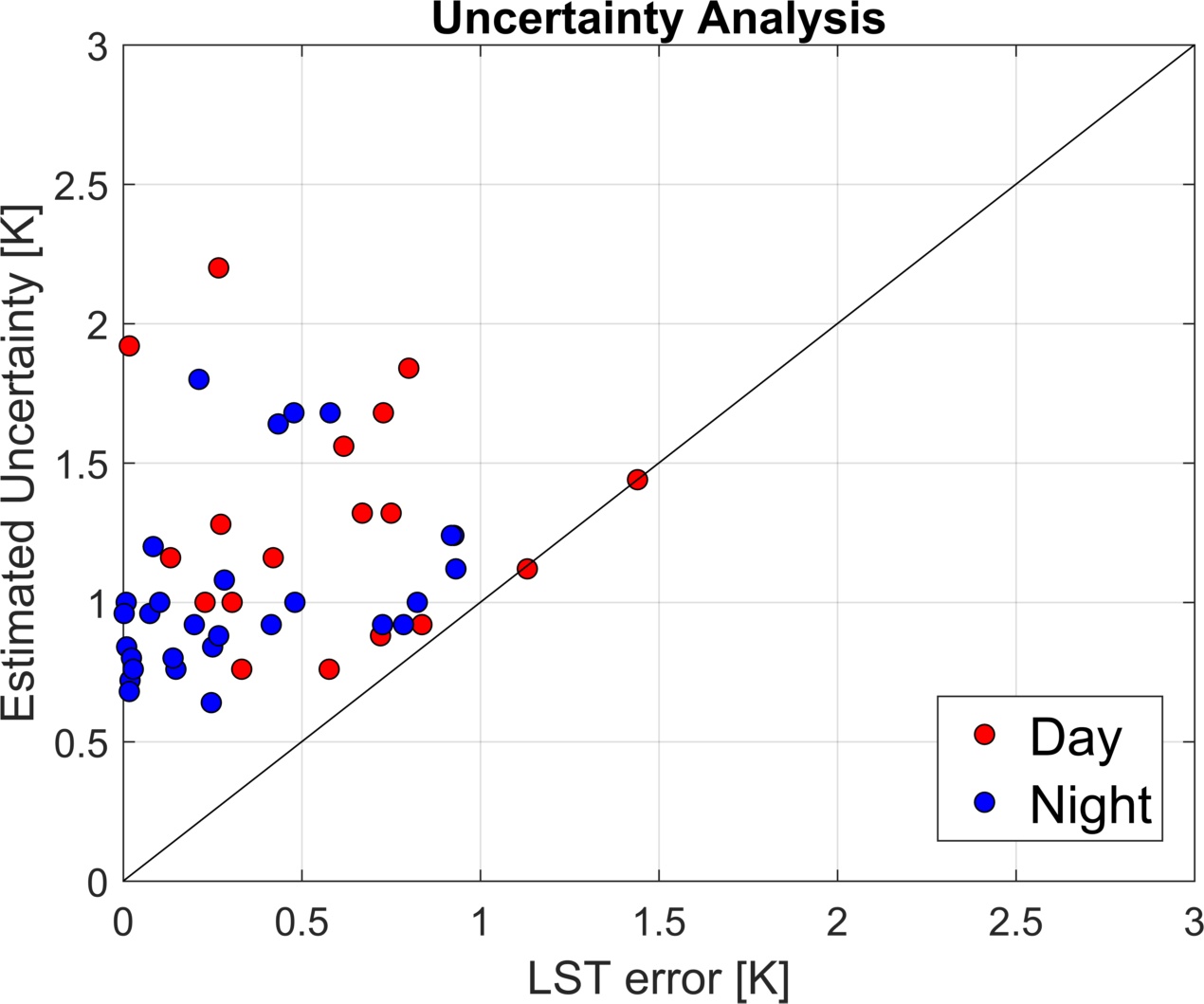